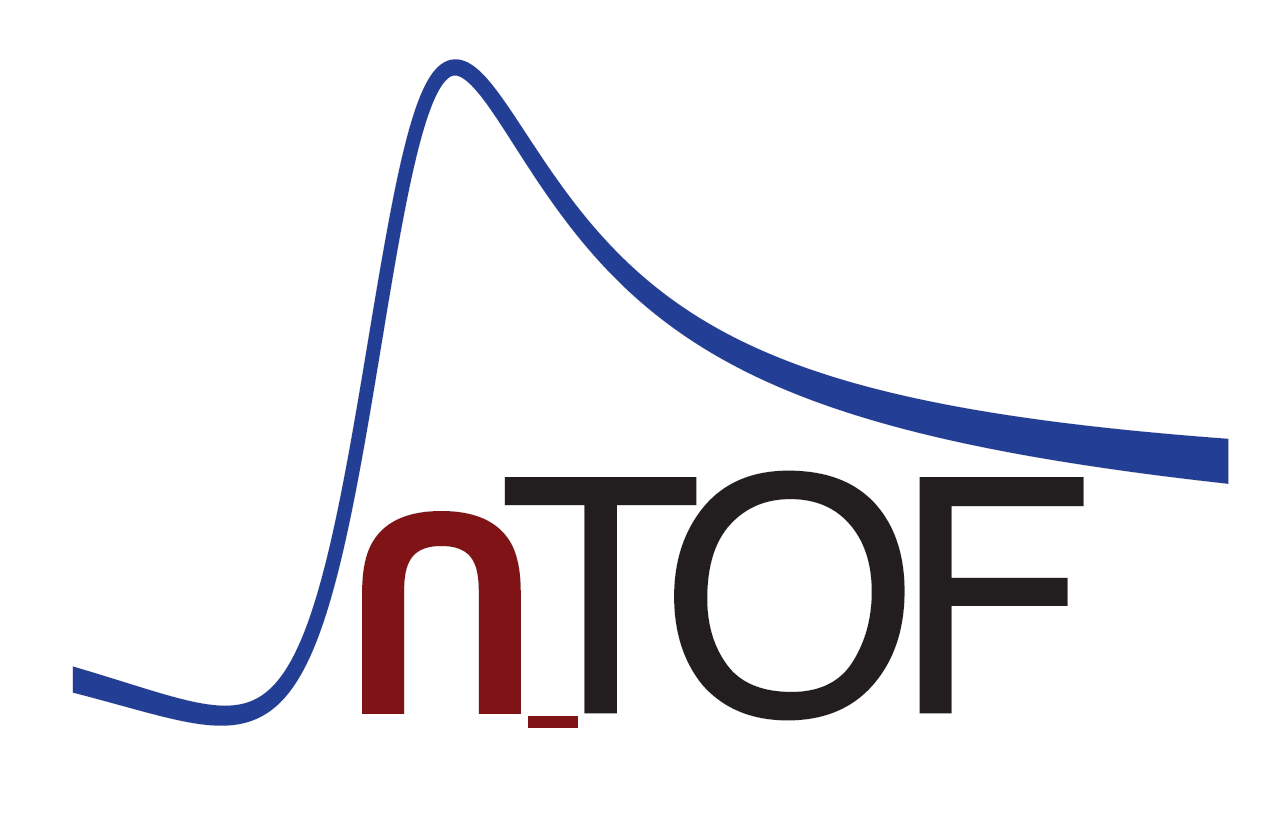 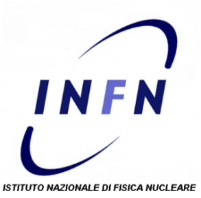 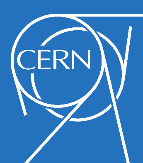 Neutron capture cross section  of 88Sr(n,g), 89Y(n,g) @EAR1
Lucia Anna Damone, G. Tagliente, N. Colonna, M. Mastromarco, A. Mazzone, M. Barbagallo, S. Cristallo, A.C. Larsen, M. Lugaro, C. Massimi, P.M. Milazzo, F. Mingrone , and the n_TOF collaboration.
e-mail: lucia.damone@ba.infn.it
Meeting n_TOF Italia, Bari 28-29 November
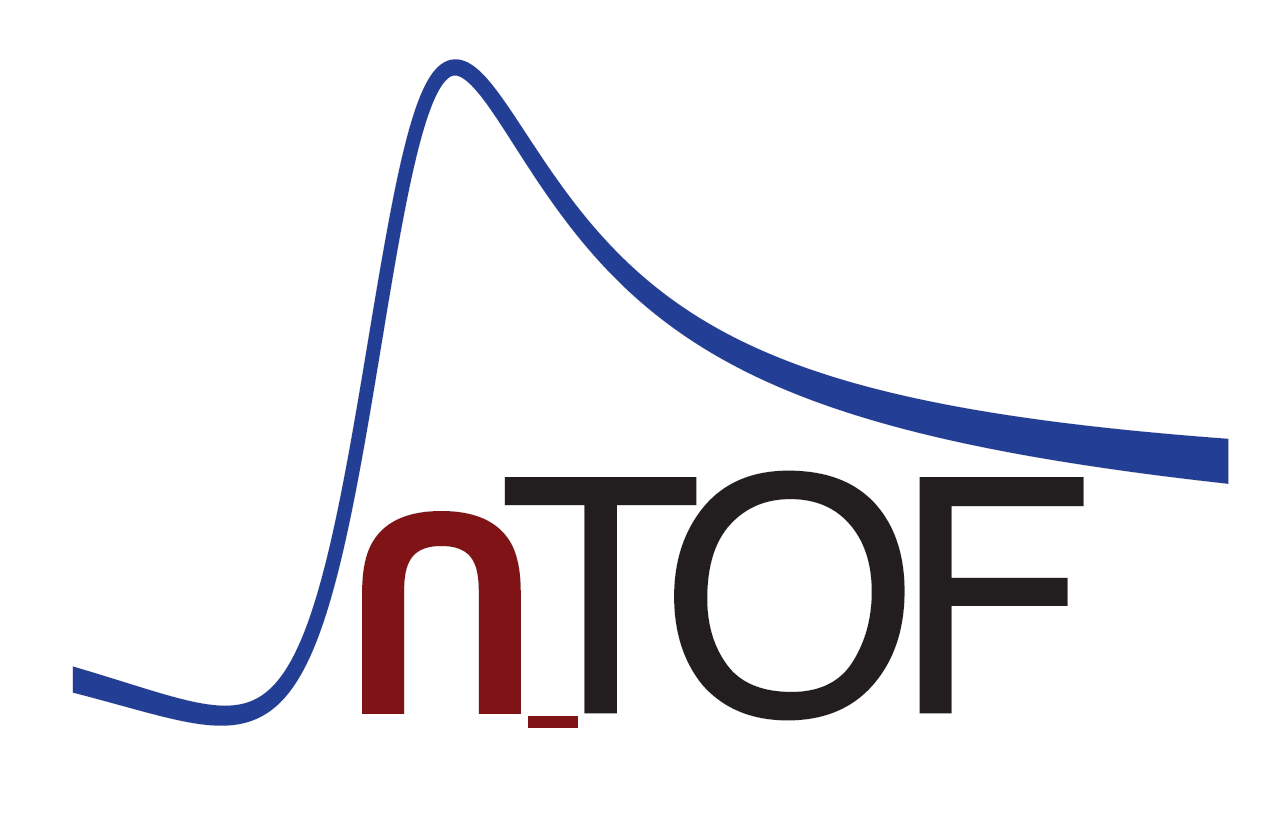 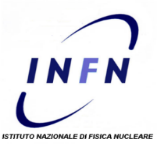 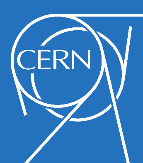 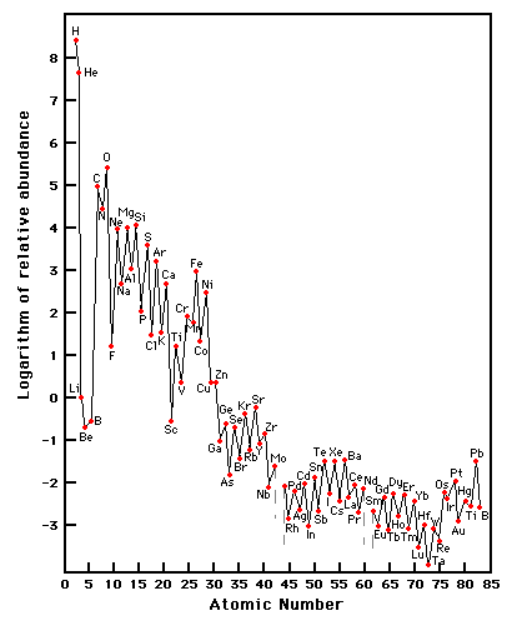 nuclear fusion
neutron capture processes
neutron capture
s-process bottlenecks
N=50 ls
N=82 hs
Meeting n_TOF Italia, Bari 28-29 November
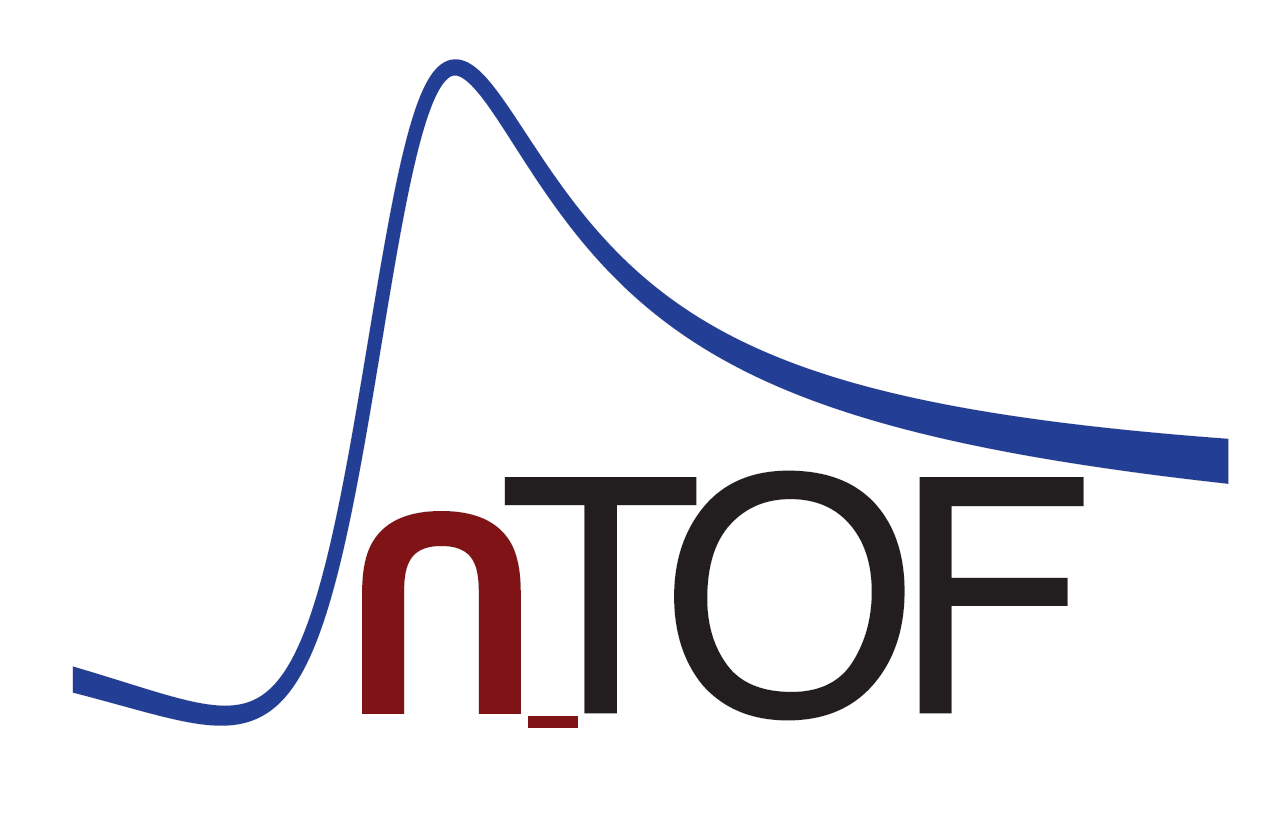 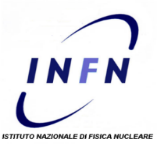 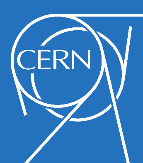 constrain stellar models and astrophysical scenarios.
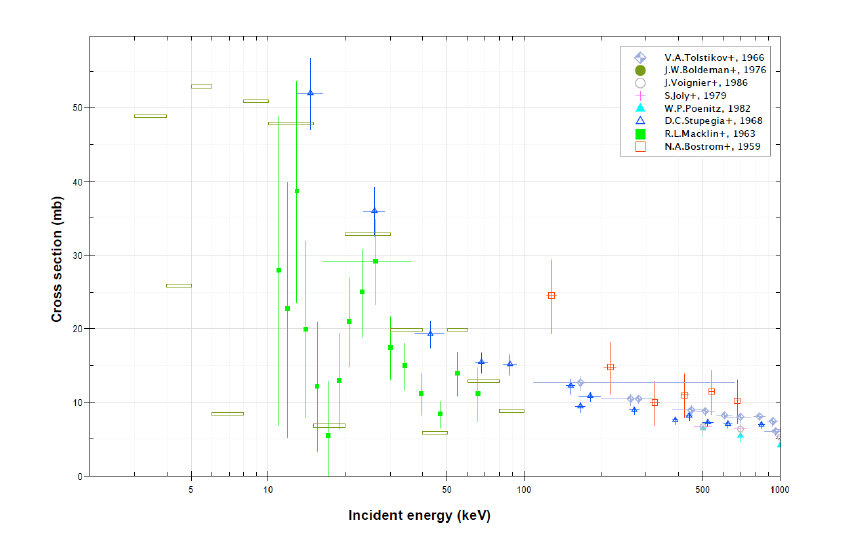 It retains its relatively high content of hydrogen at very high temperatures, between 850 °C to 1150 °C.
Meeting n_TOF Italia, Bari 28-29 November
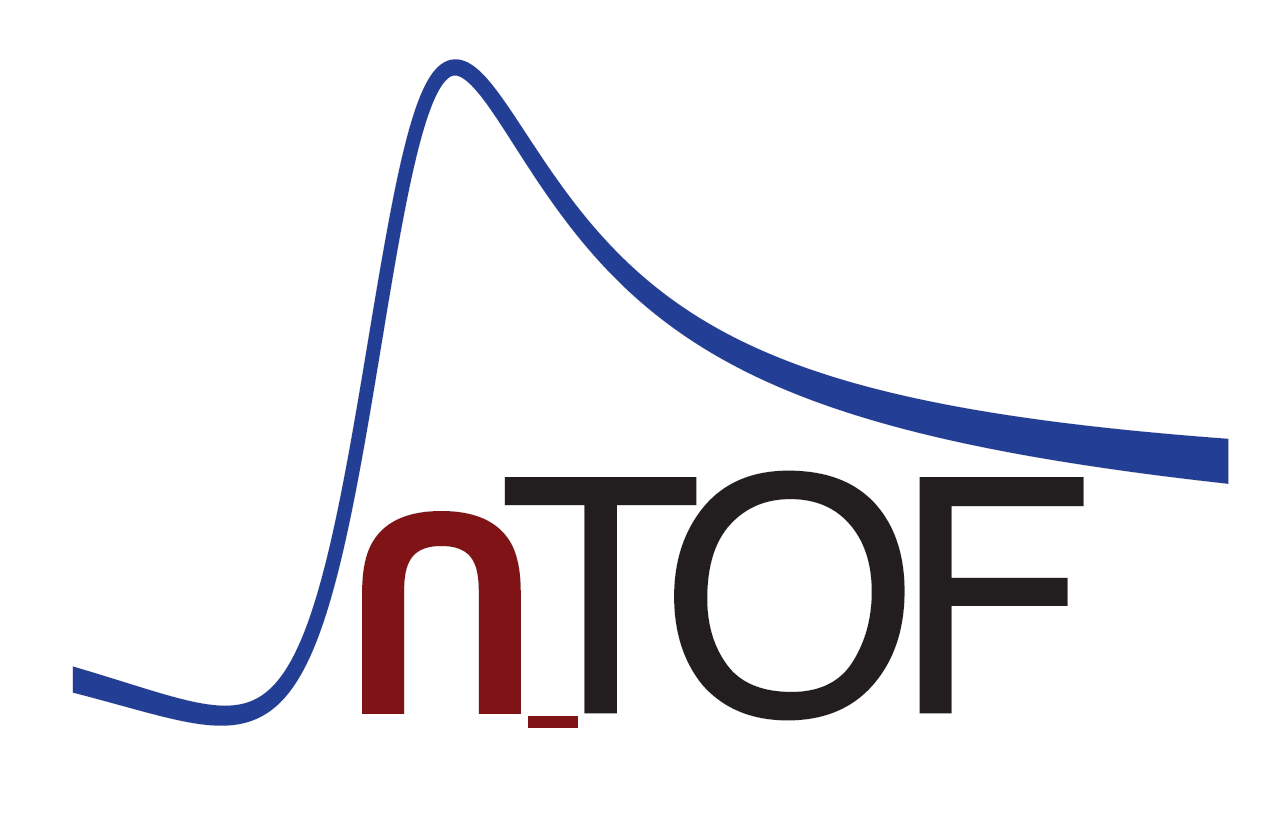 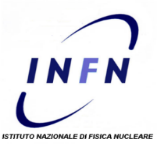 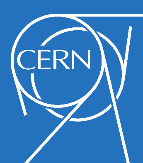 The status of the experimental data is also reflected in the quality of the cross sections in the evaluated data libraries.
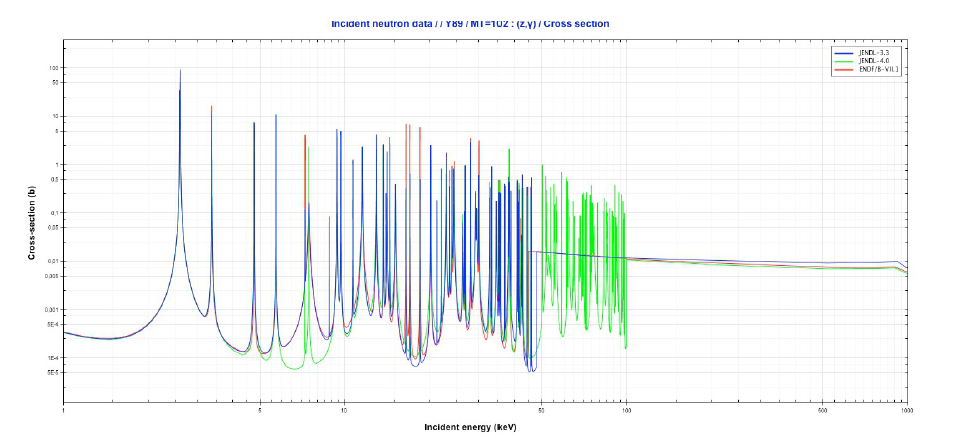 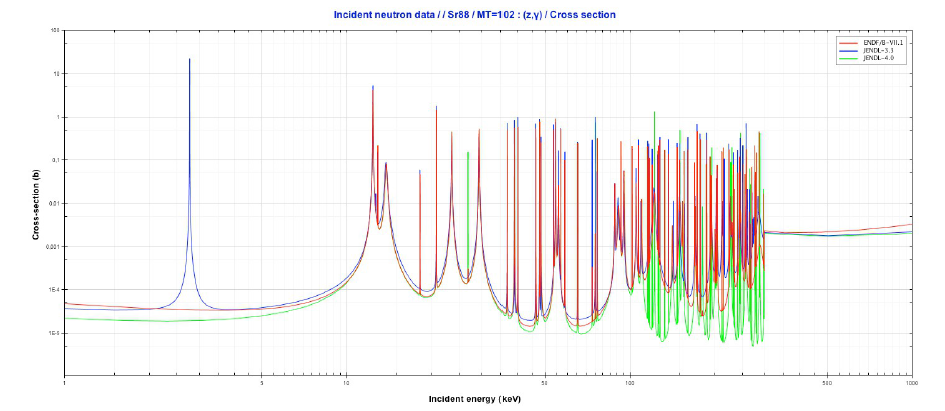 Meeting n_TOF Italia, Bari 28-29 November
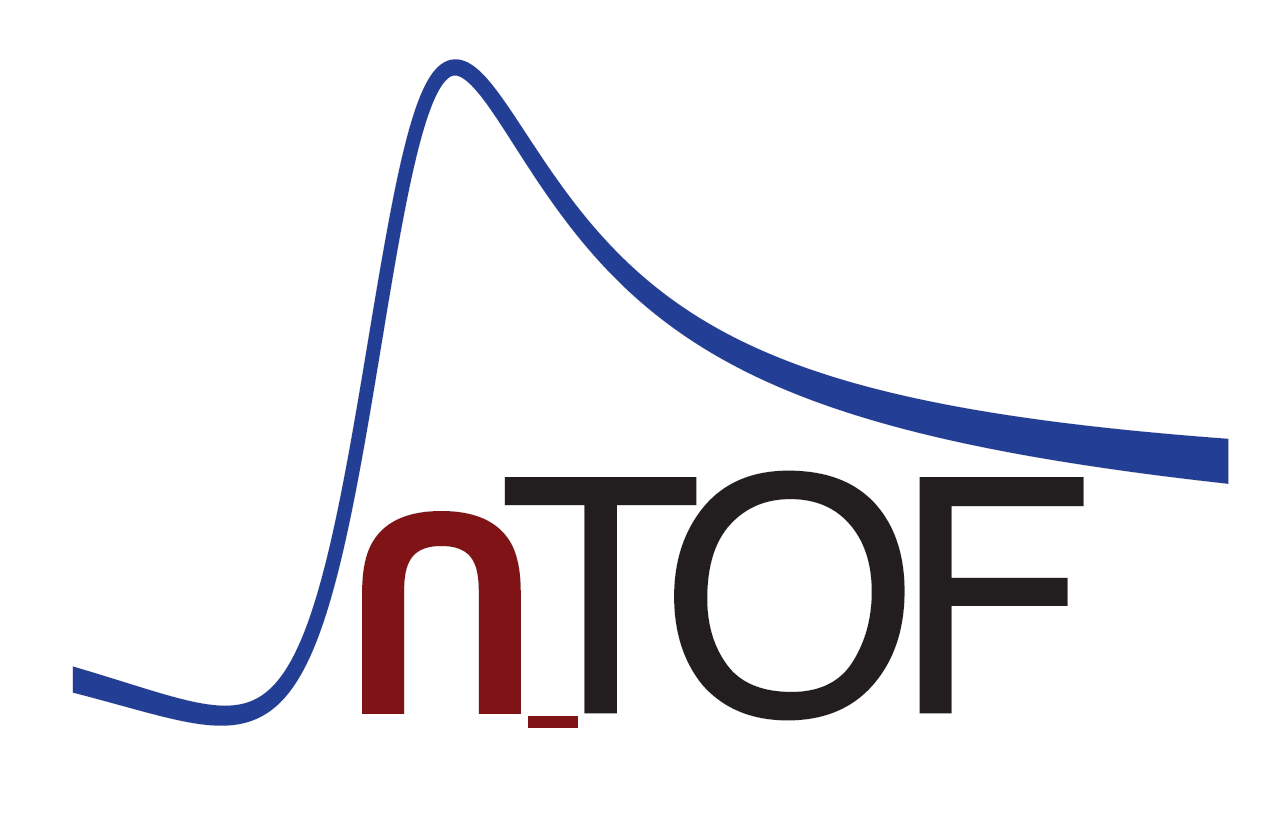 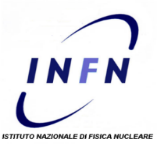 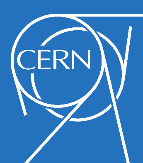 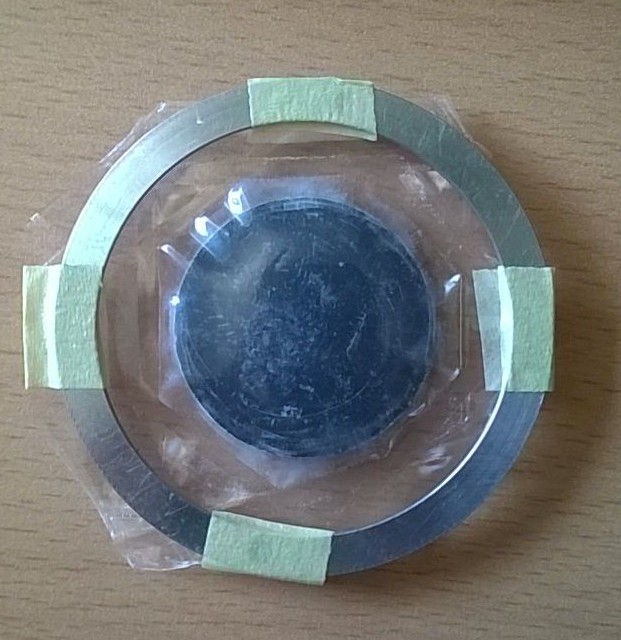 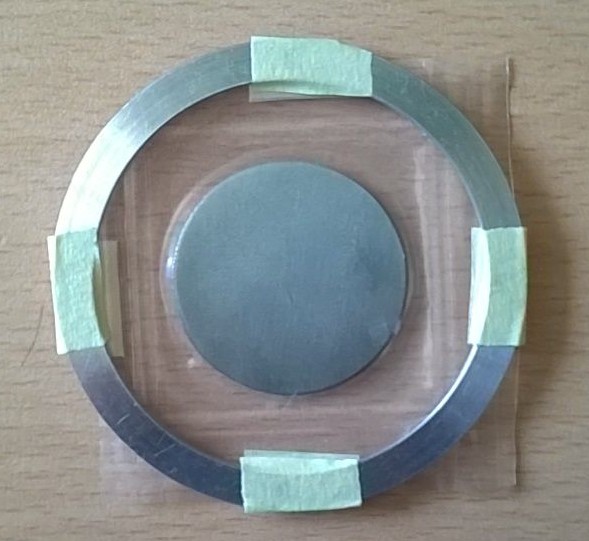 3 cm
3 cm
ISOFLEX
carbonate powder with
an enrichment > 99.9%
Goodfellow
metal disk with a purity of 99,9%
Meeting n_TOF Italia, Bari 28-29 November
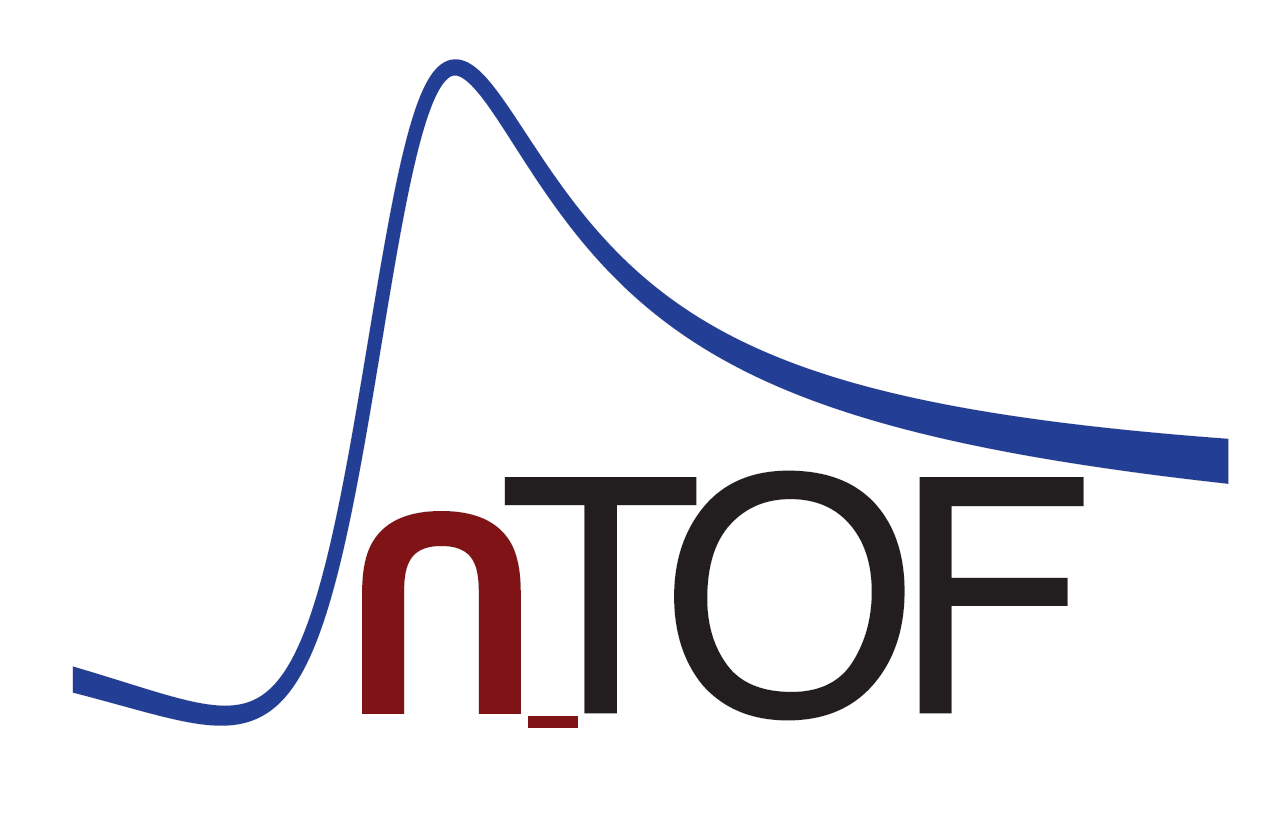 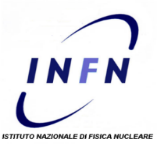 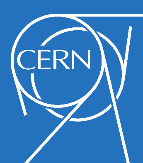 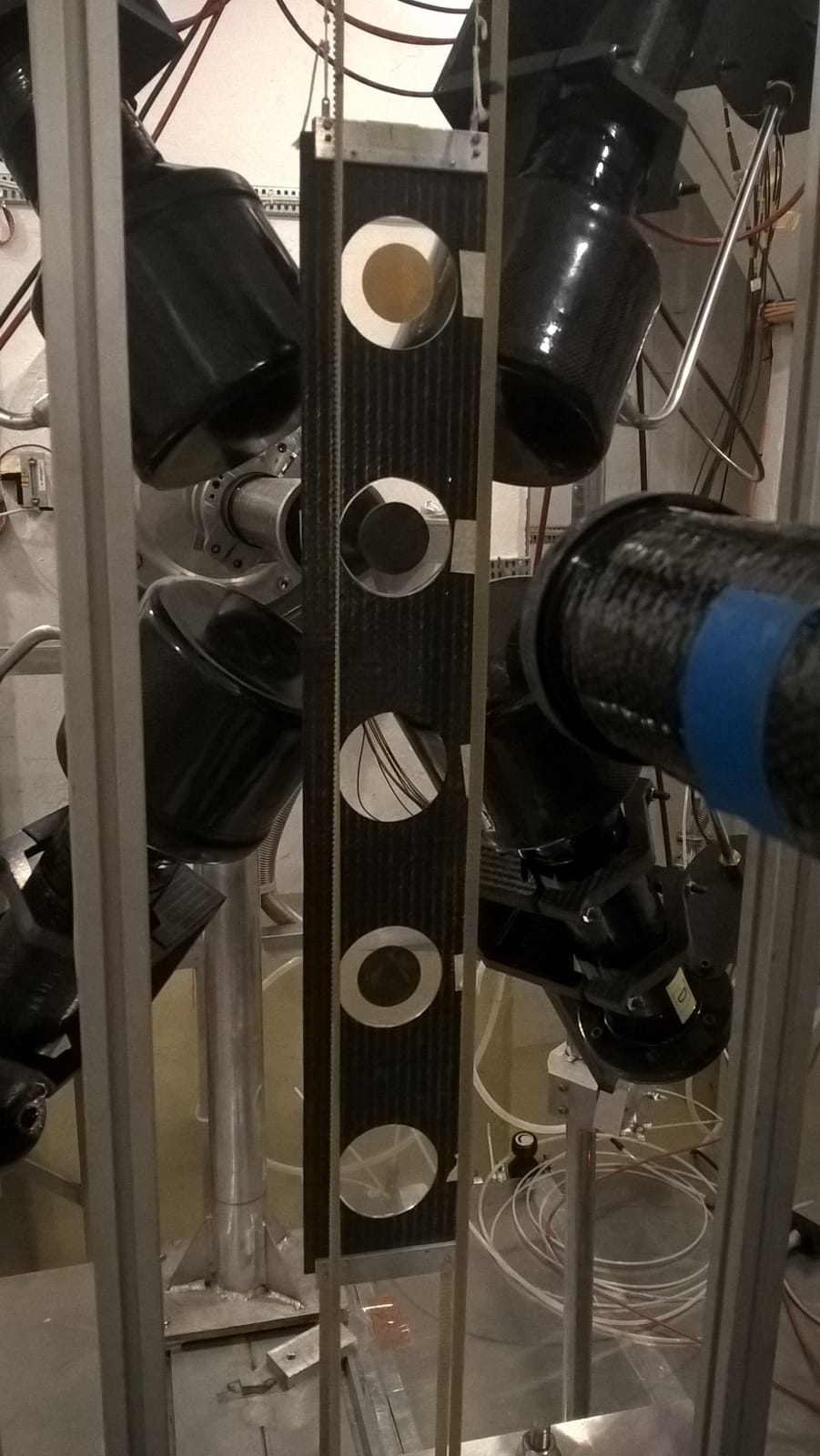 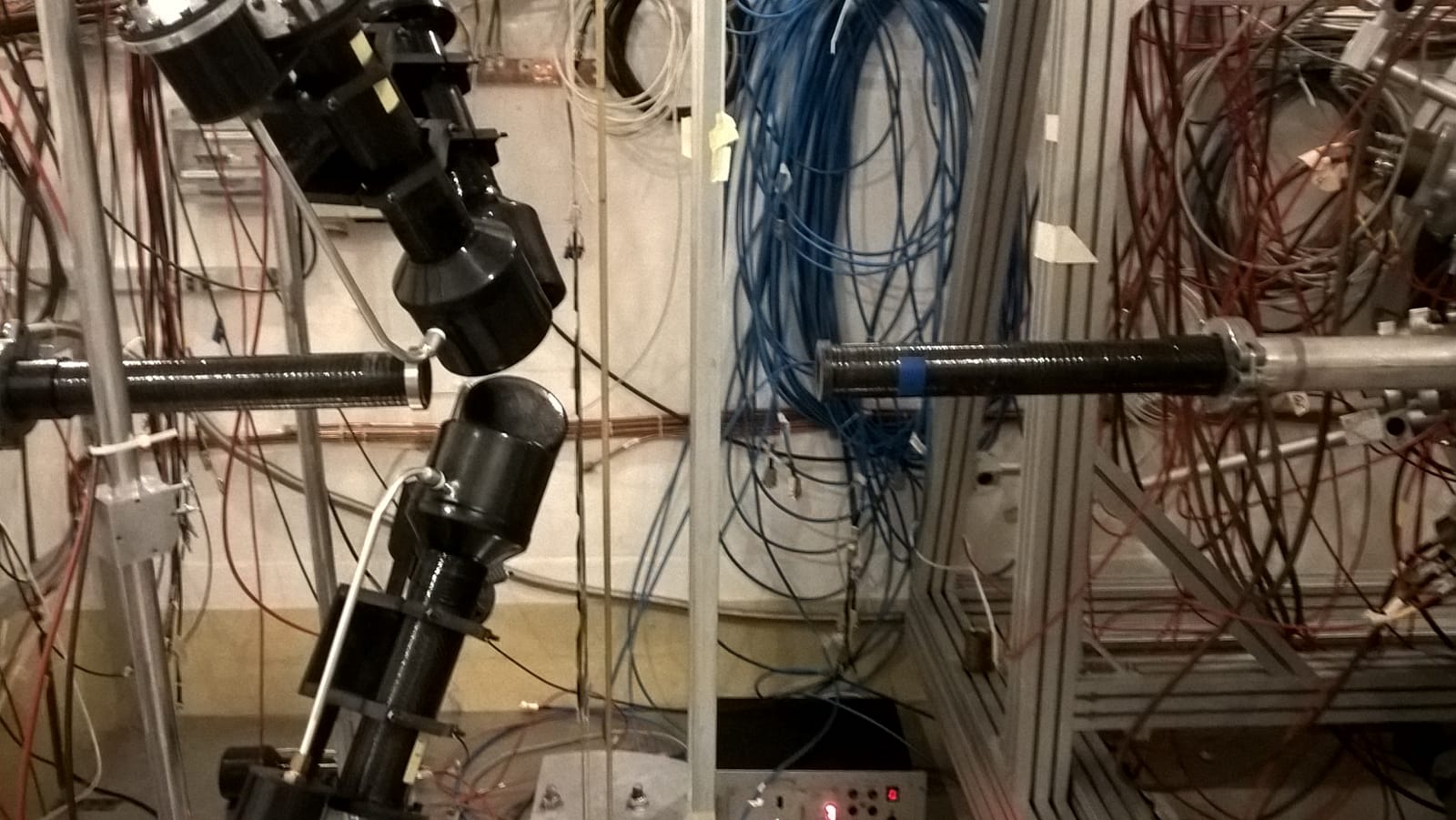 neutrons
Meeting n_TOF Italia, Bari 28-29 November
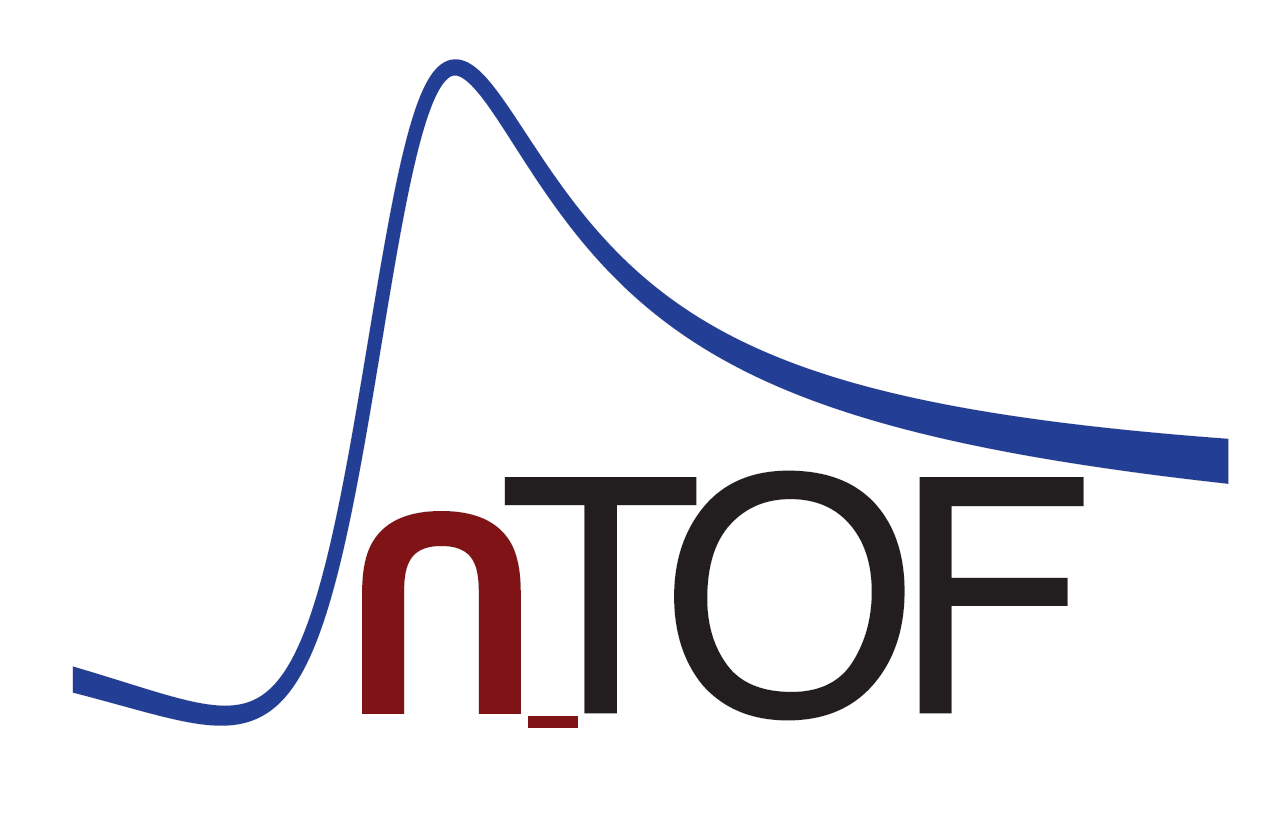 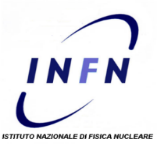 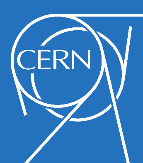 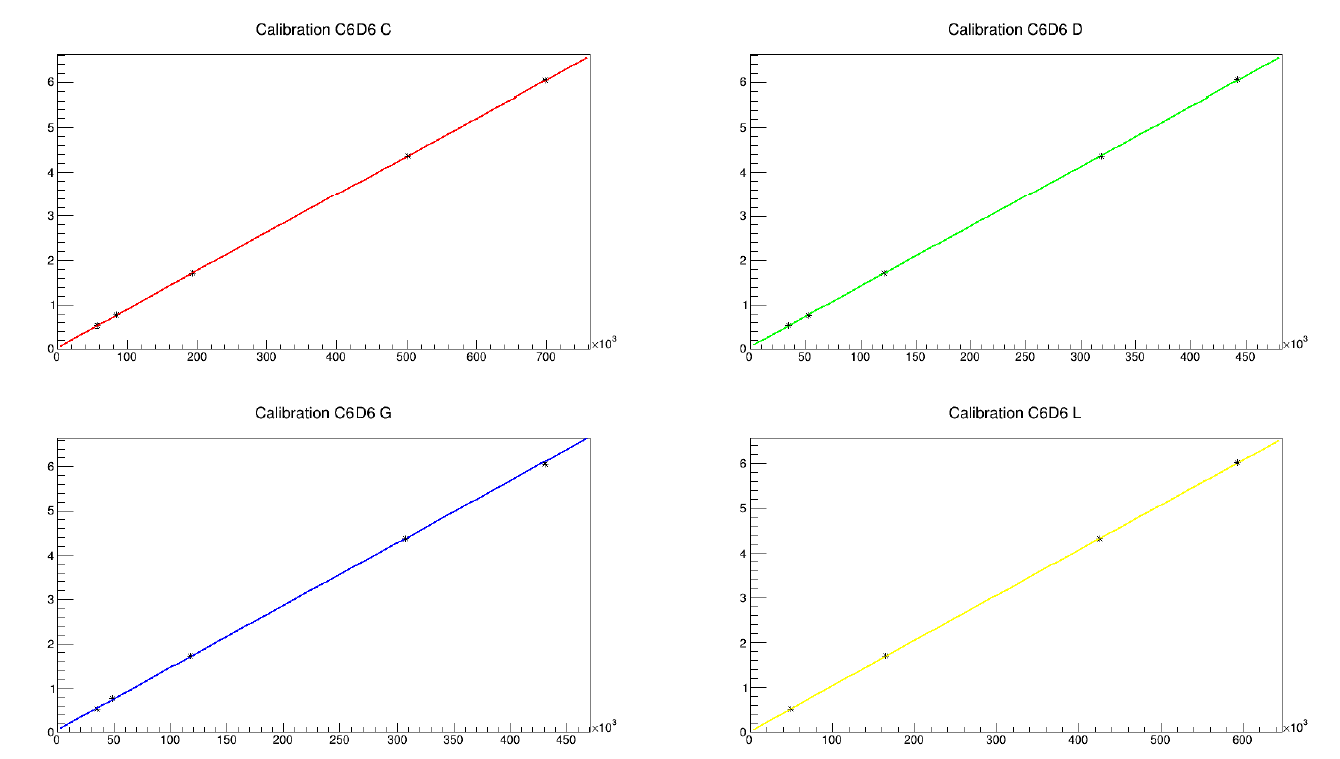 Meeting n_TOF Italia, Bari 28-29 November
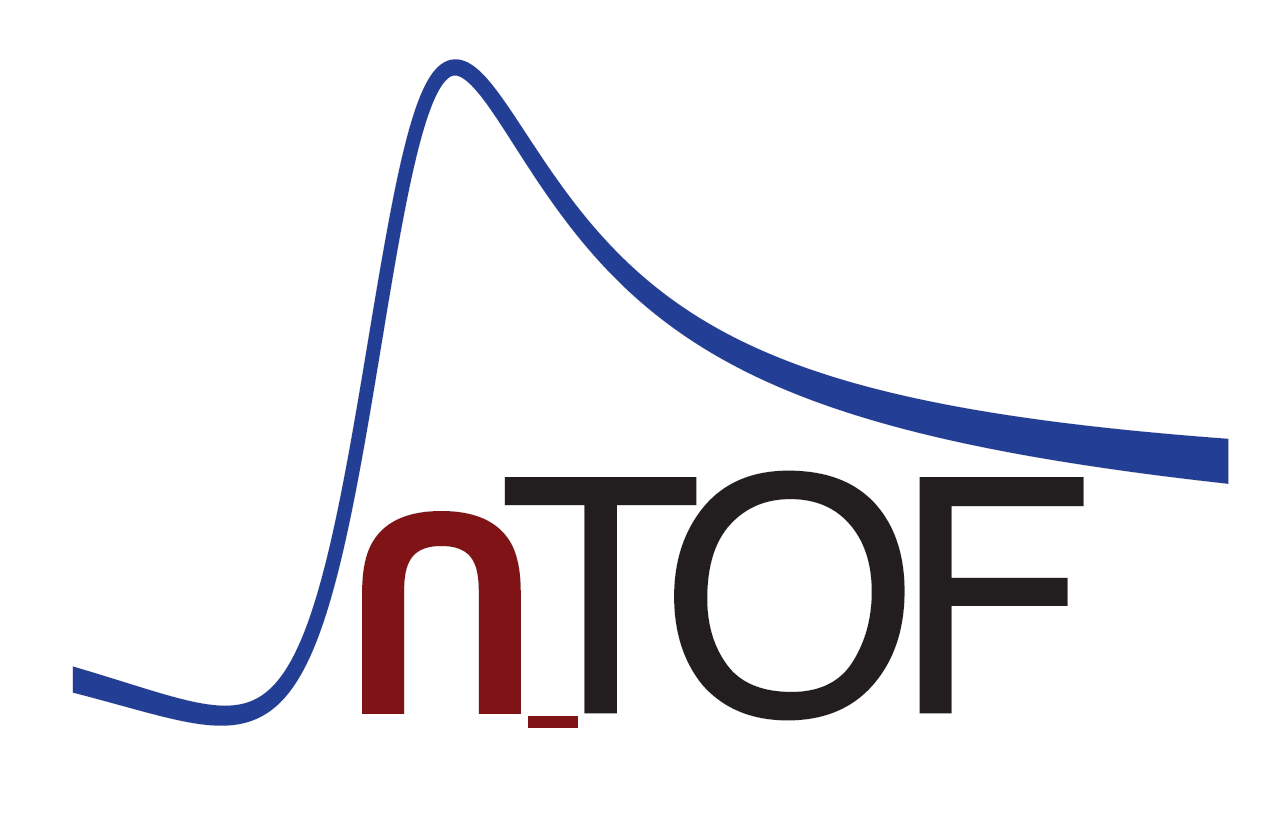 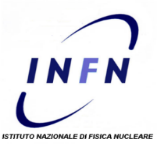 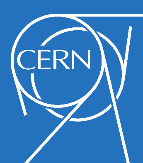 The weighting functions ensure that the efficiency εγ of a detector is linear with the Eγ
The weighting function W(E) is determined by minimizing the expression:
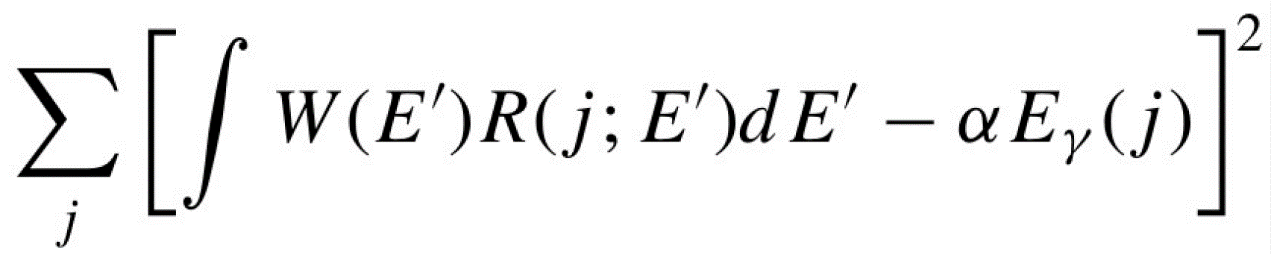 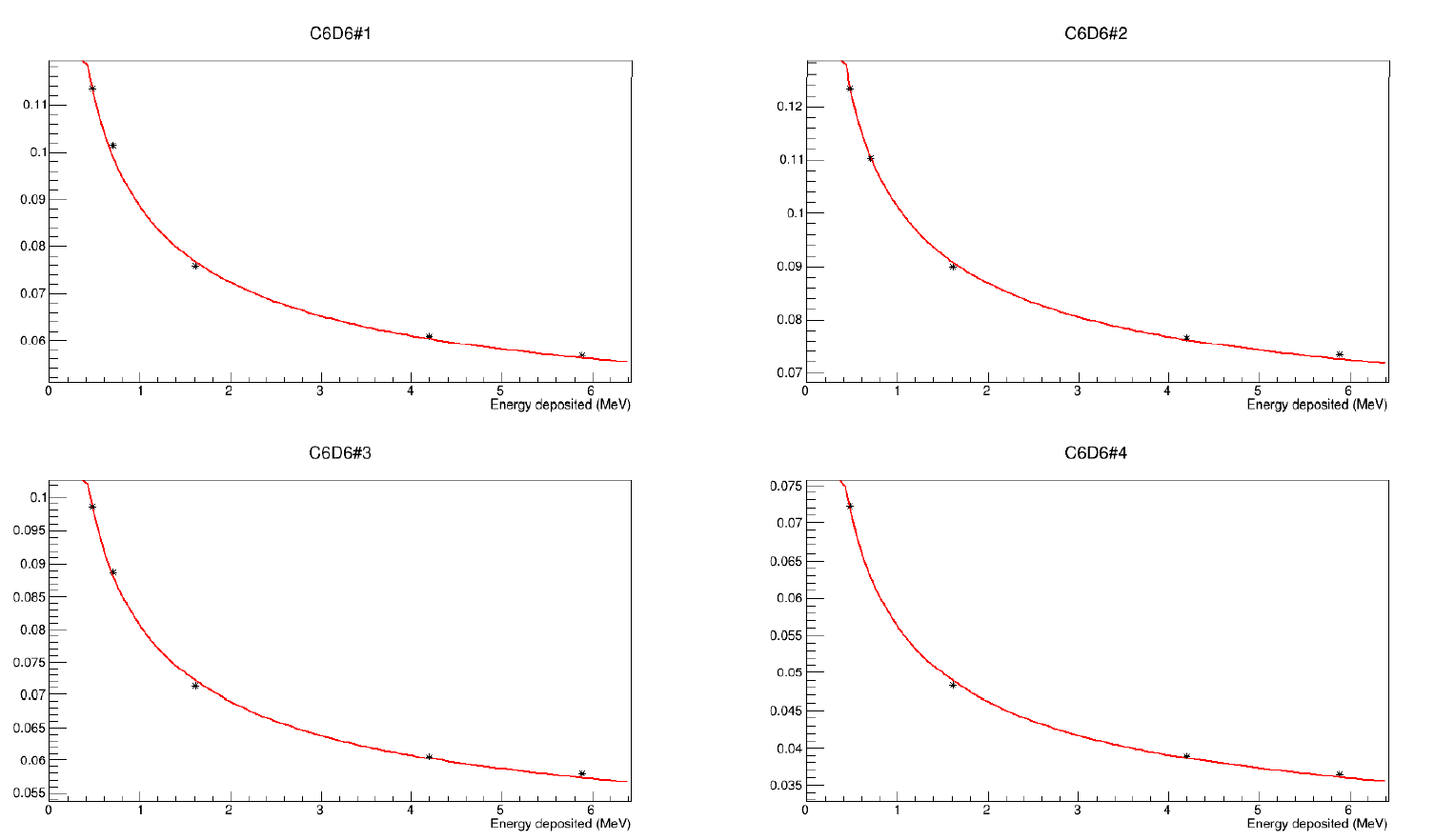 R(j;E) is the simulated detector response to a γ ray of energy Eγ convoluted with the Experimental Resolution Functions
Meeting n_TOF Italia, Bari 28-29 November
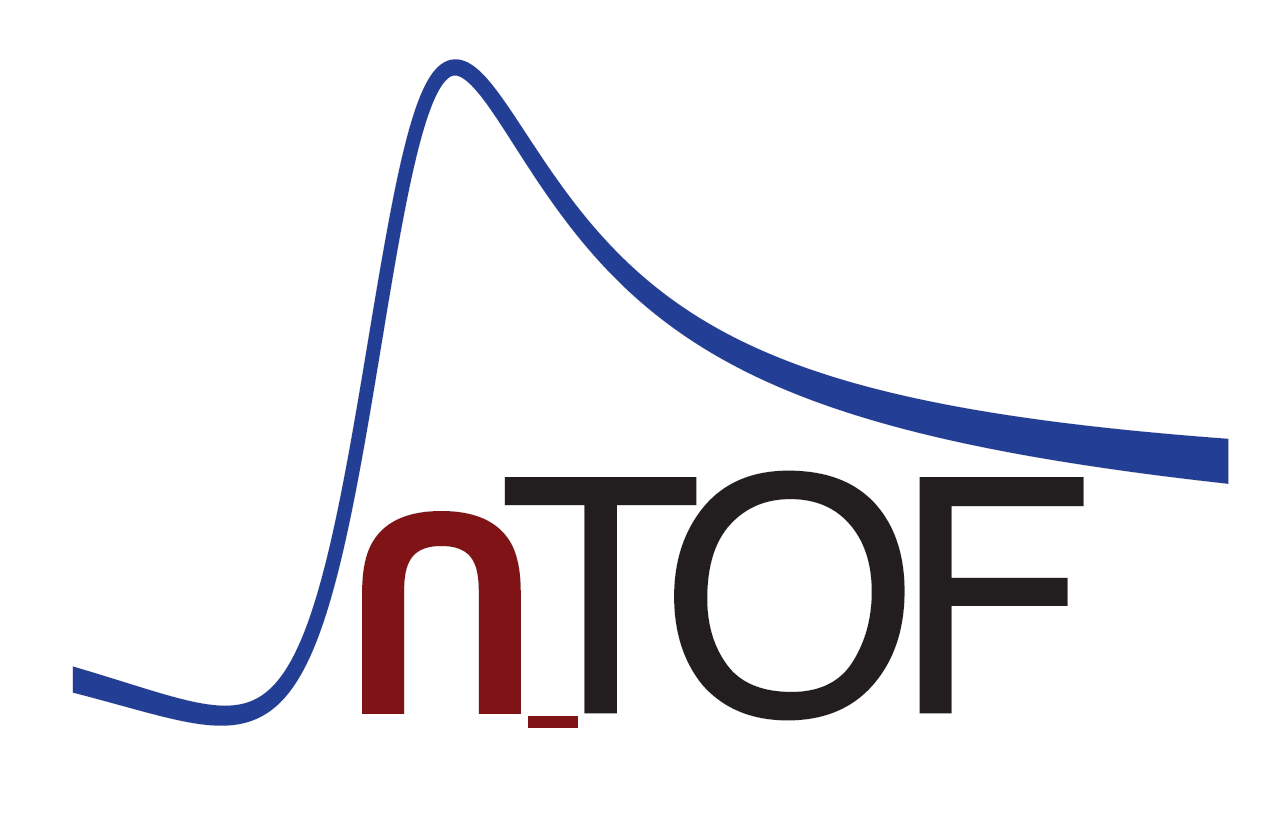 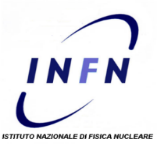 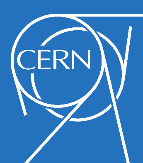 Comparison between R(j;E) and the Experimental Detector Response
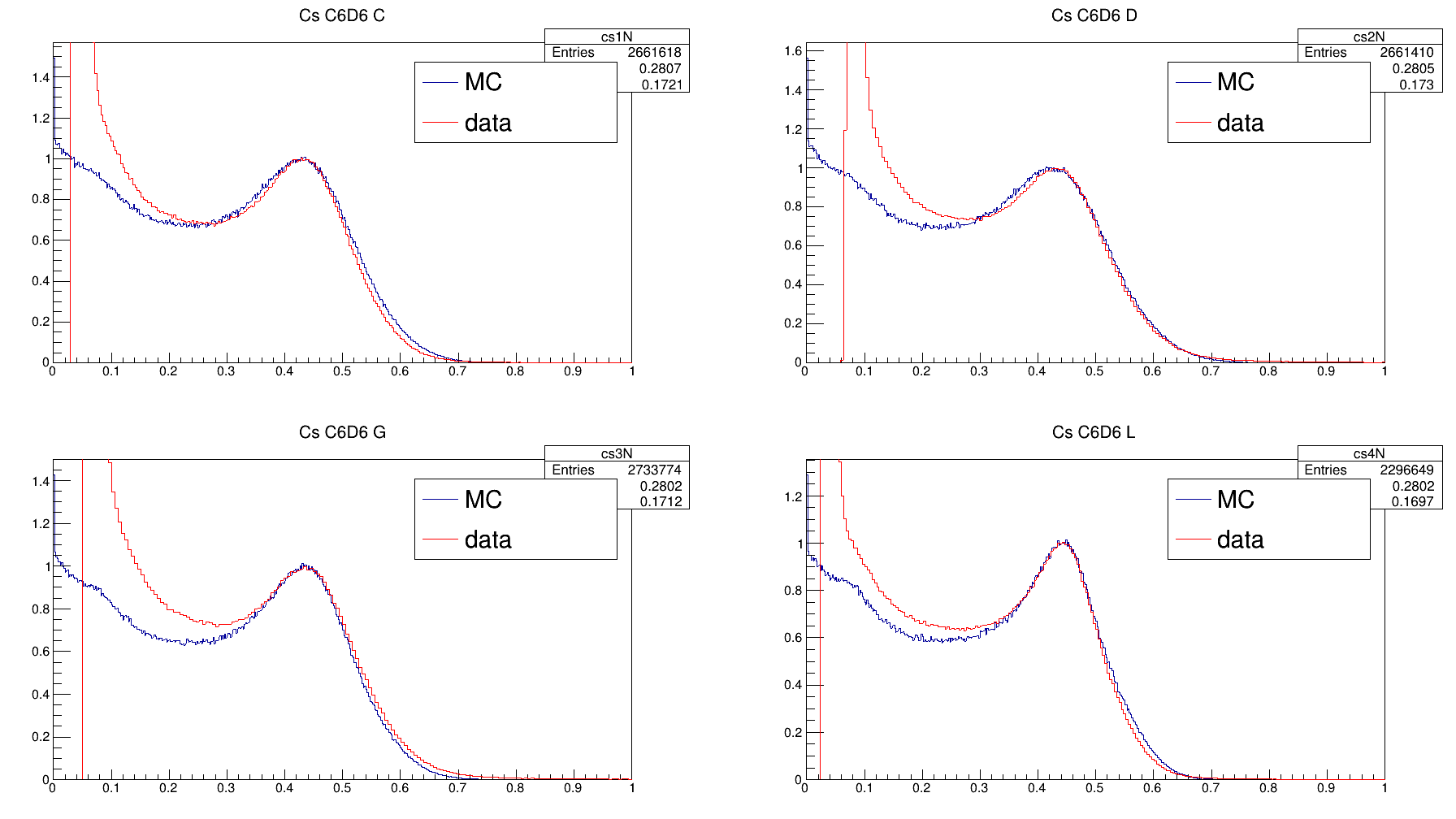 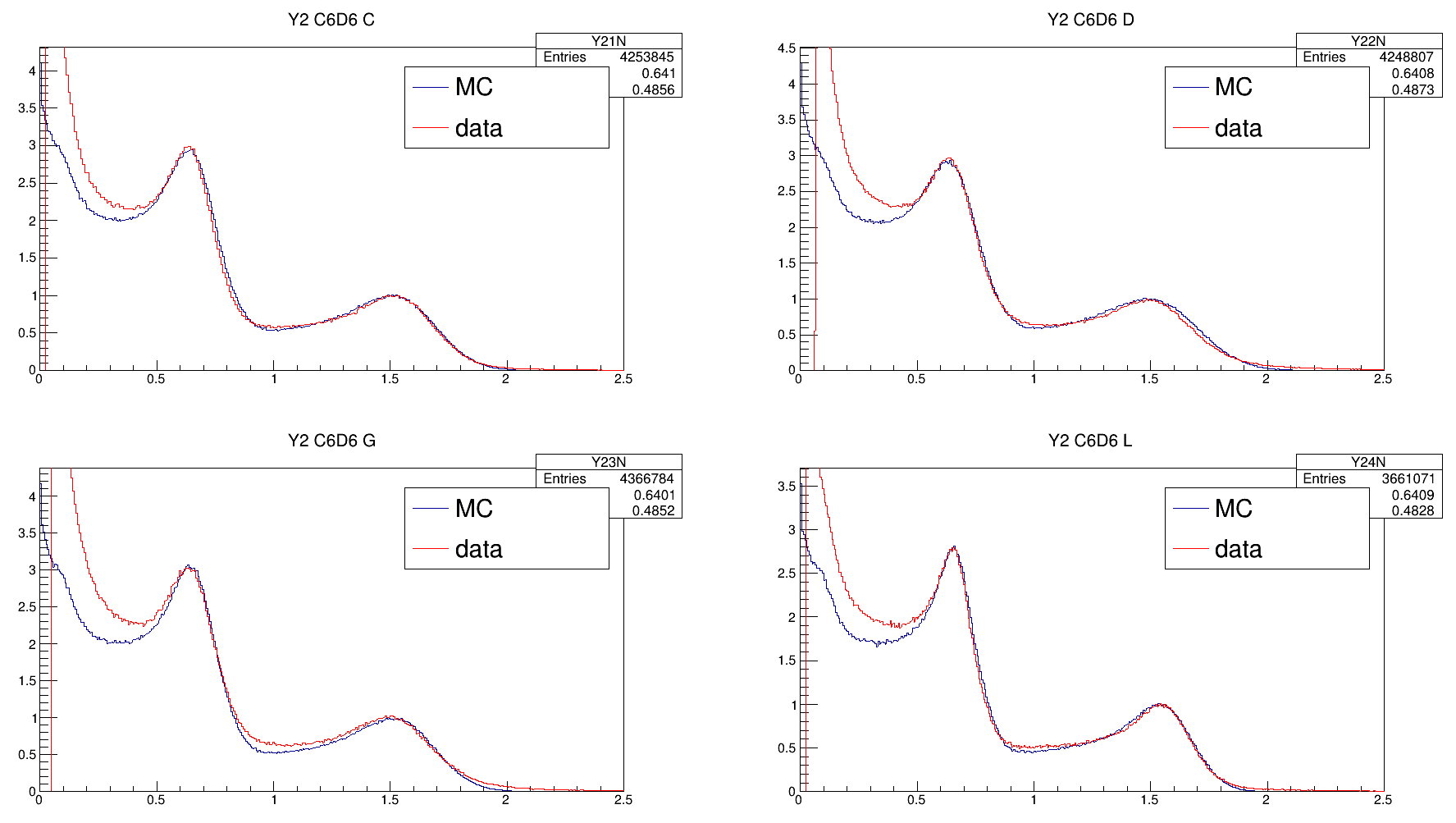 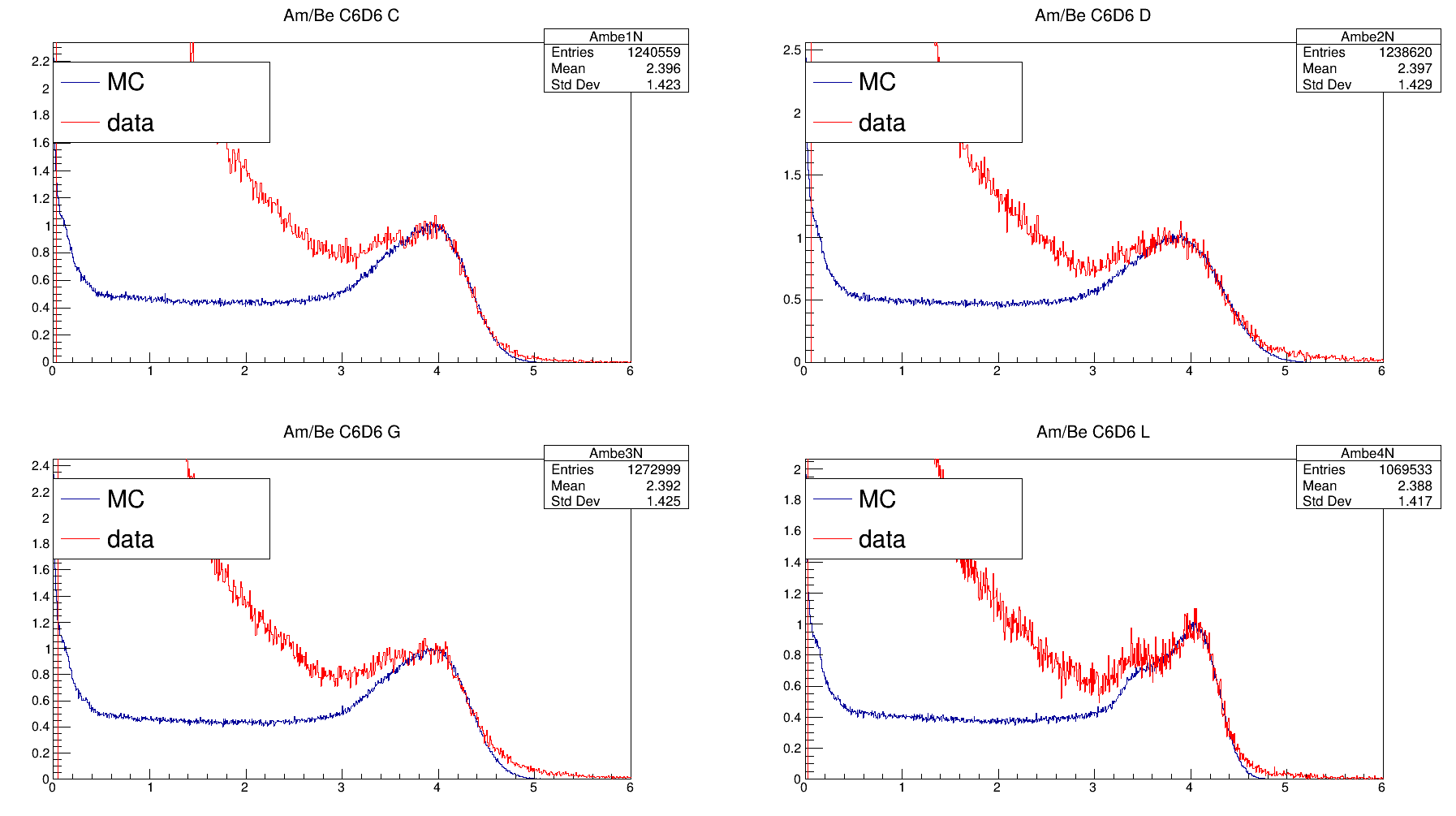 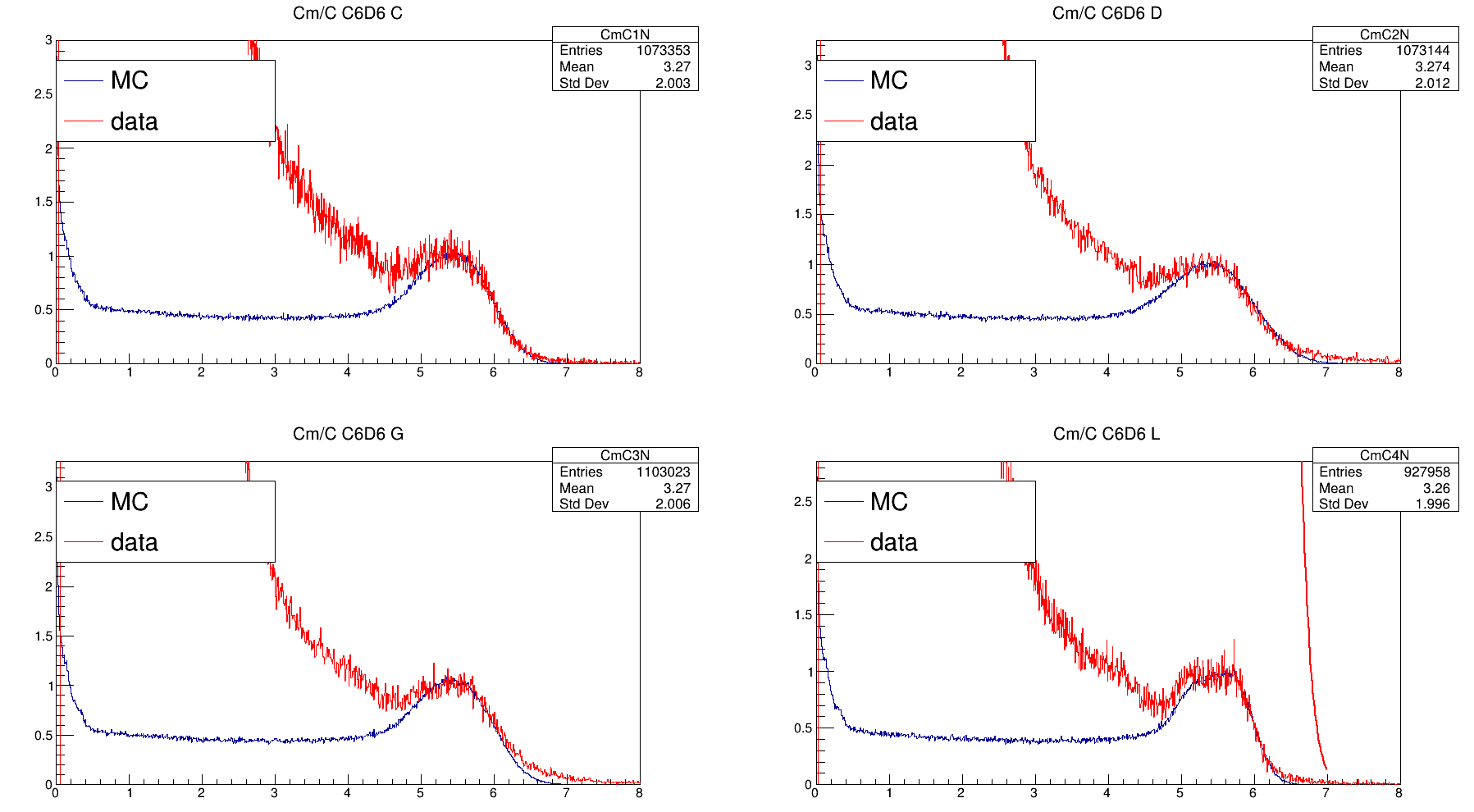 Meeting n_TOF Italia, Bari 28-29 November
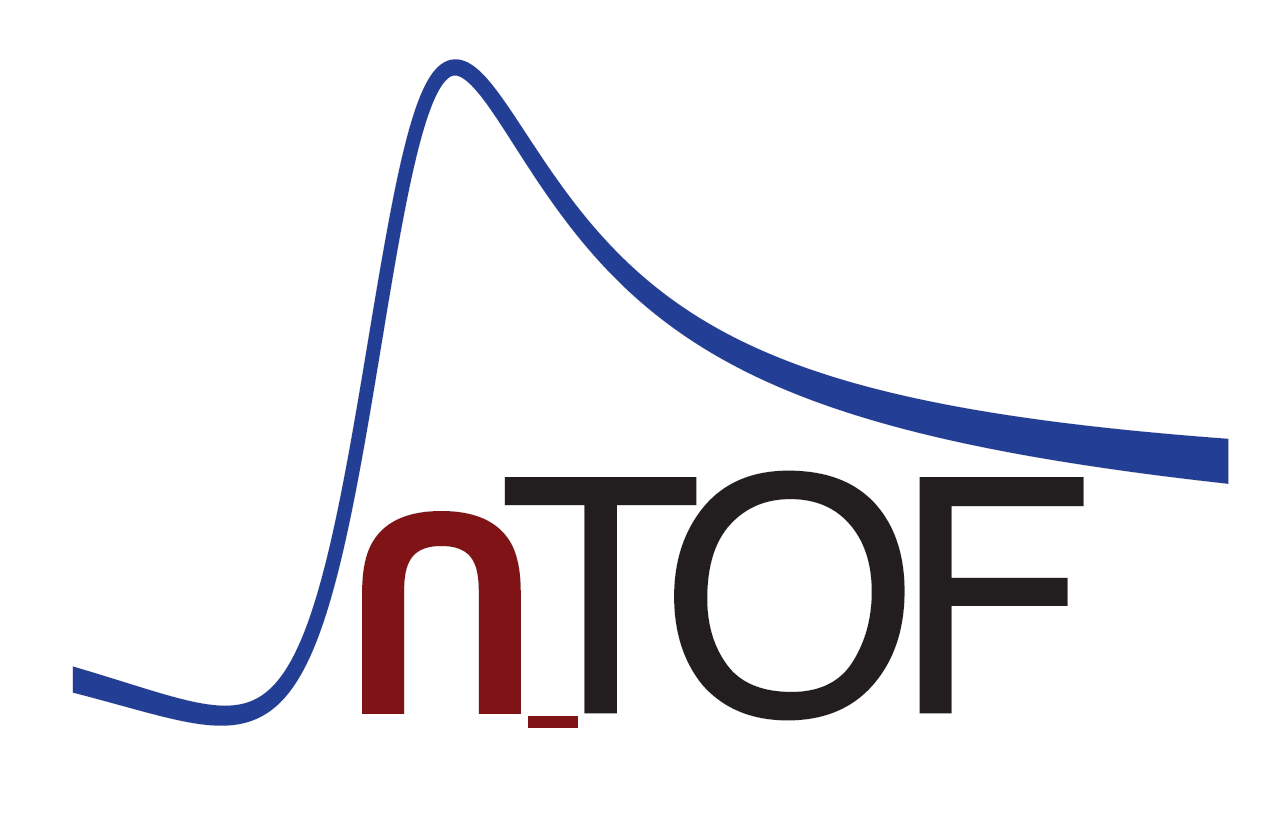 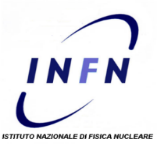 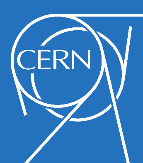 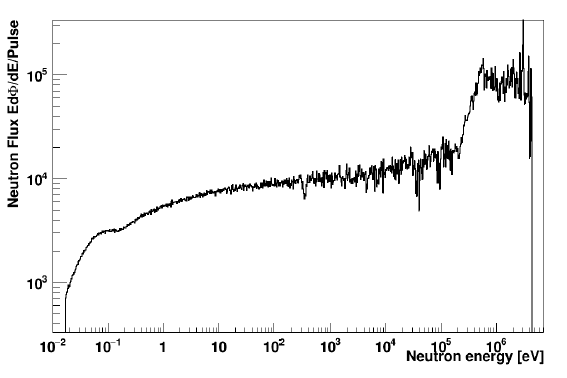 Extracted flux that will be used for the determination of the capture yield
Meeting n_TOF Italia, Bari 28-29 November
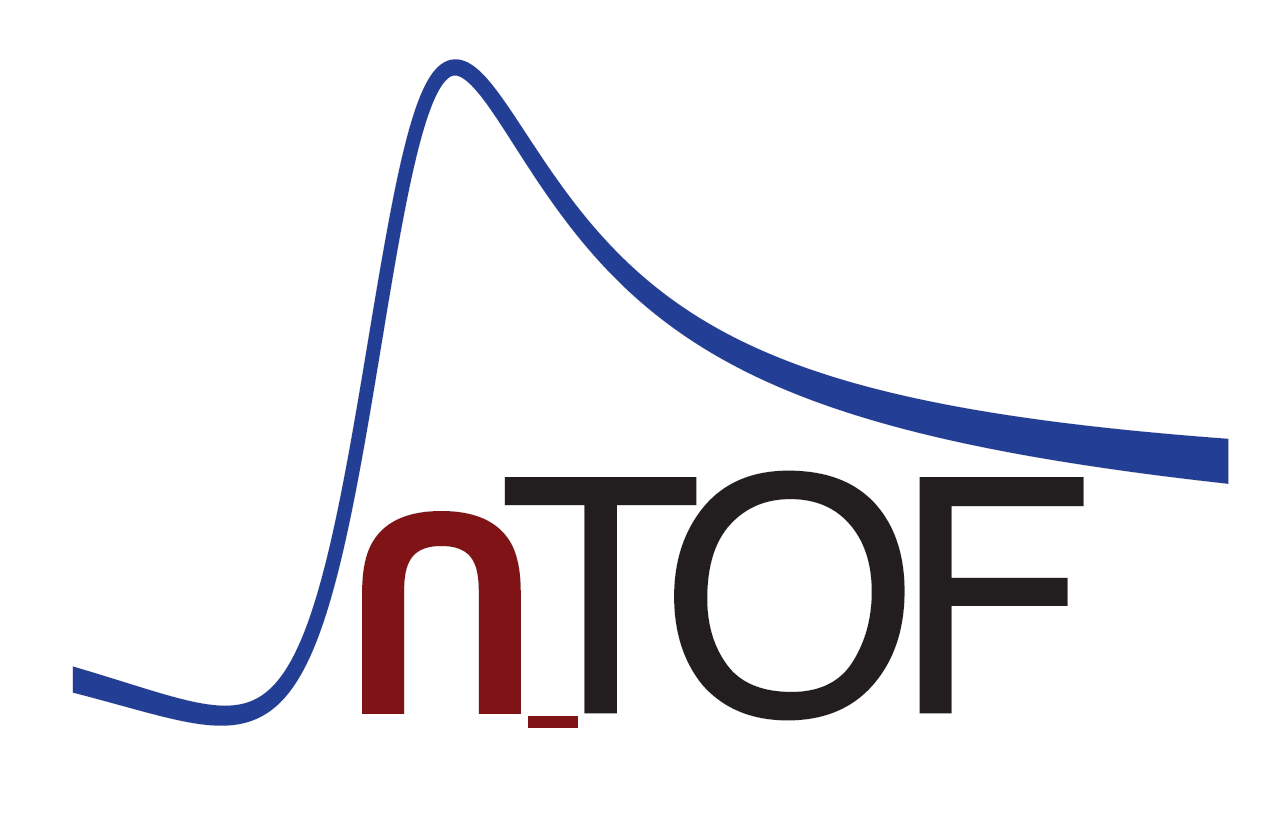 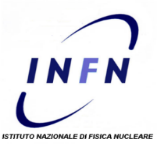 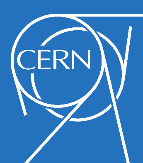 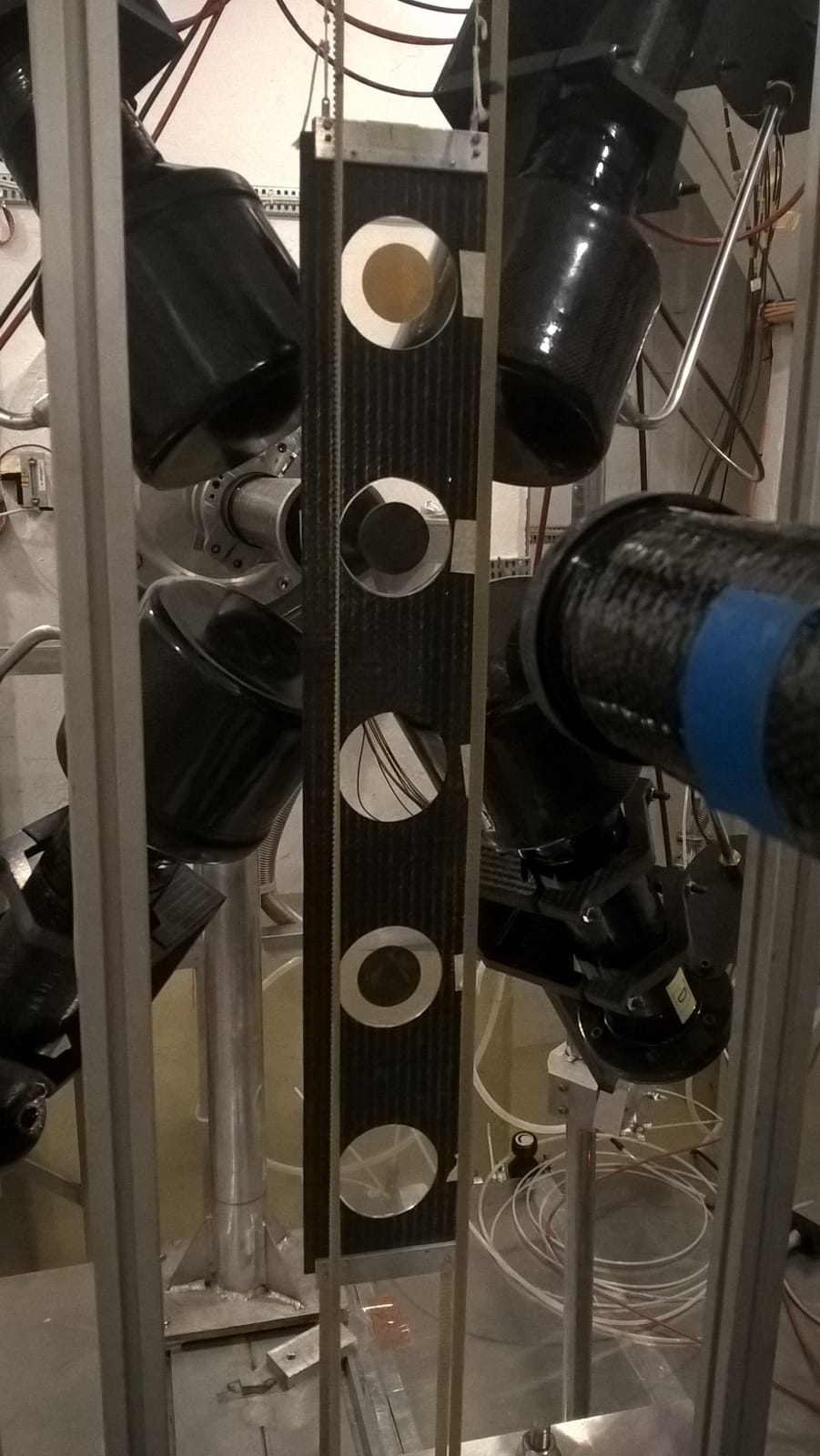 Gold
Used for the Yield normalization
Lead
Component, caused by scattered in-beam γ rays
Empty
Background related to the neutron beam
Neutron background
Carbon
Meeting n_TOF Italia, Bari 28-29 November
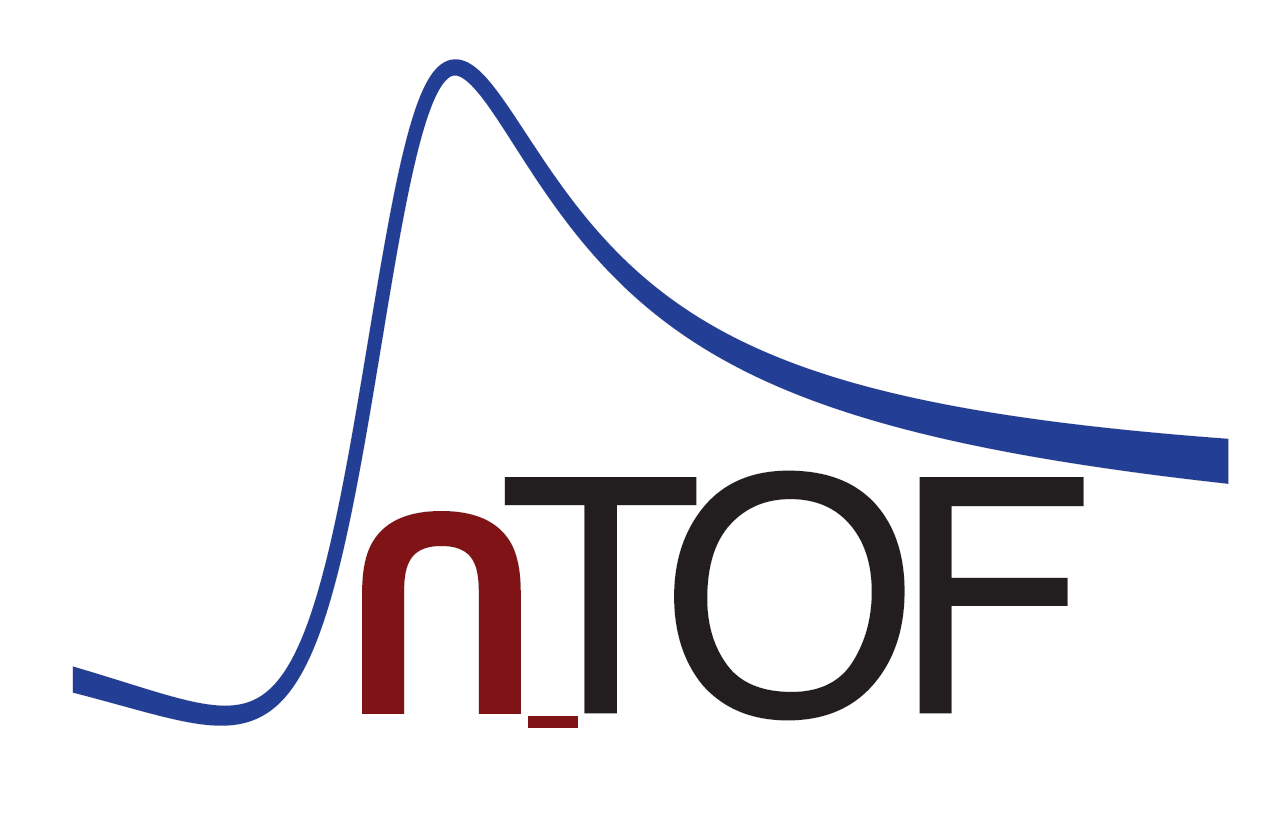 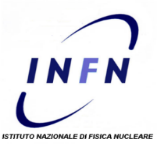 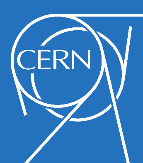 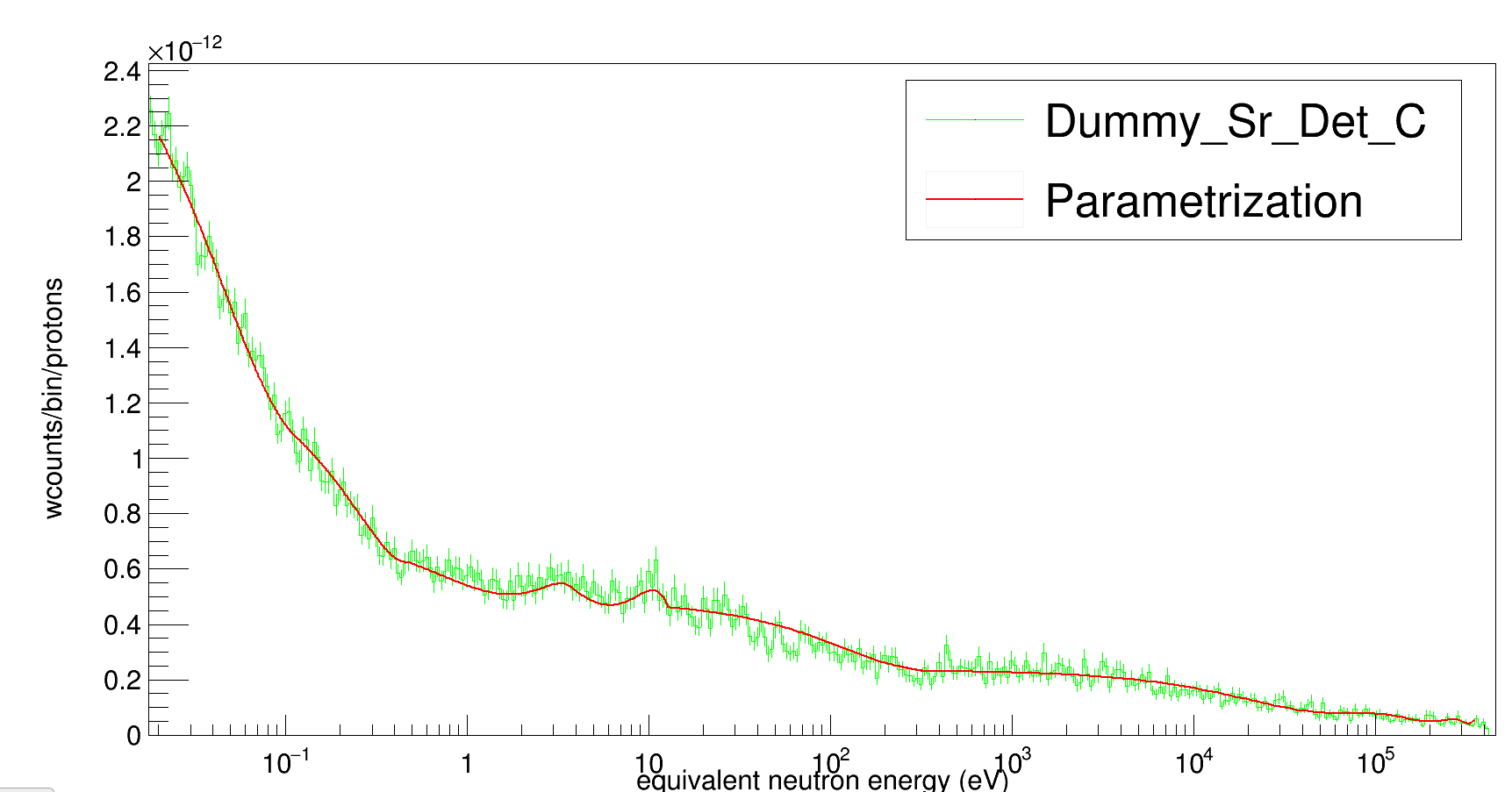 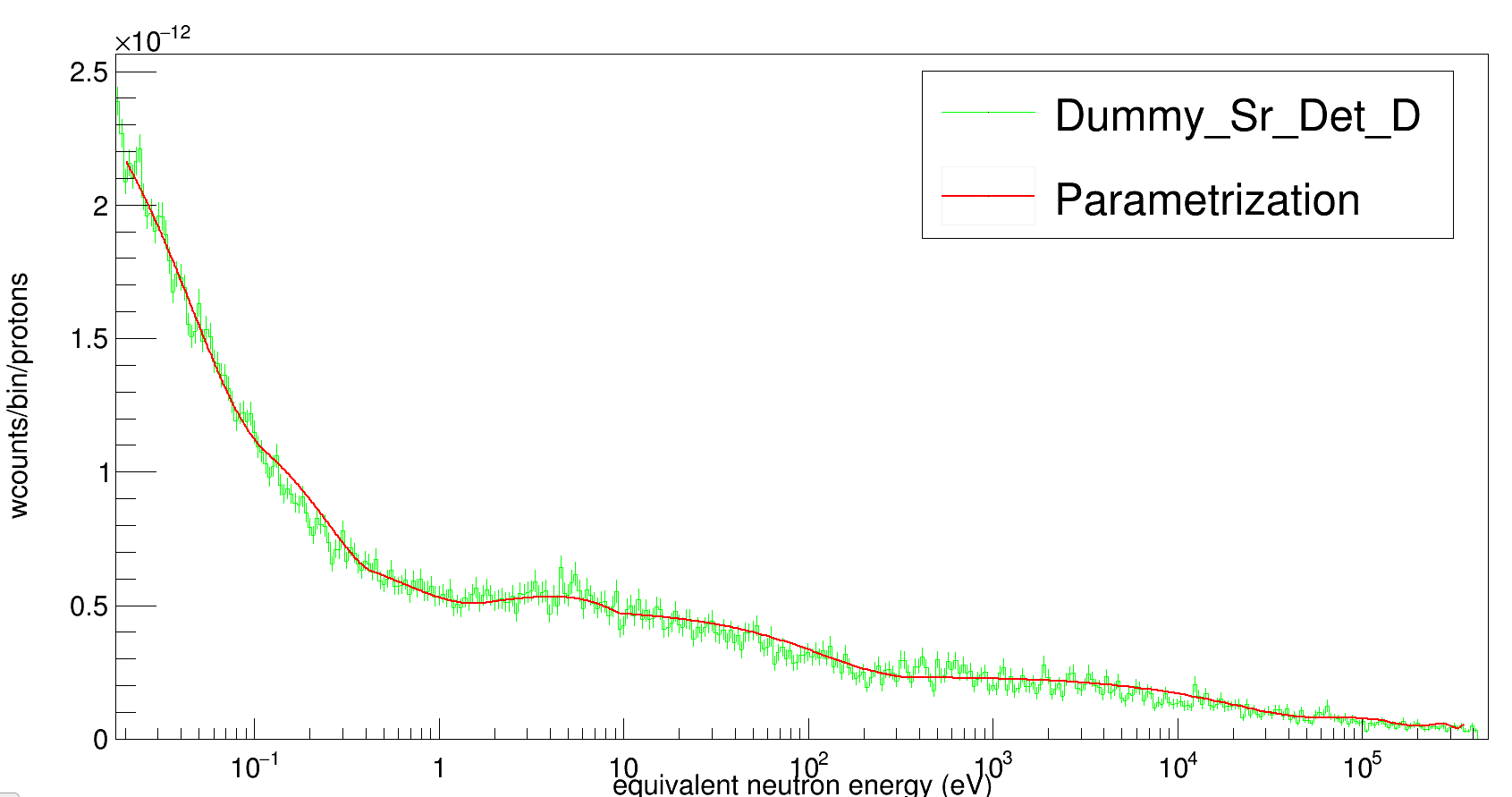 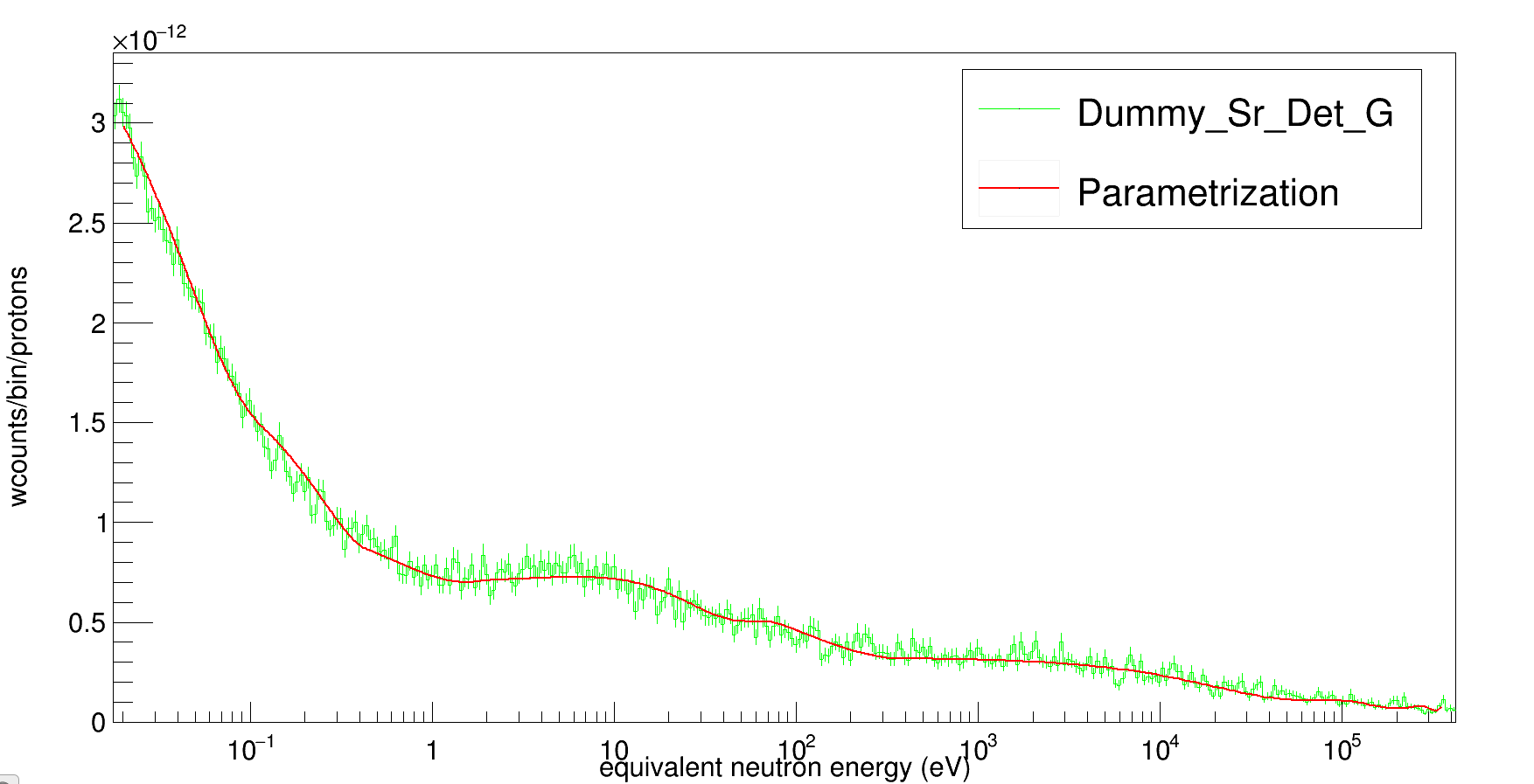 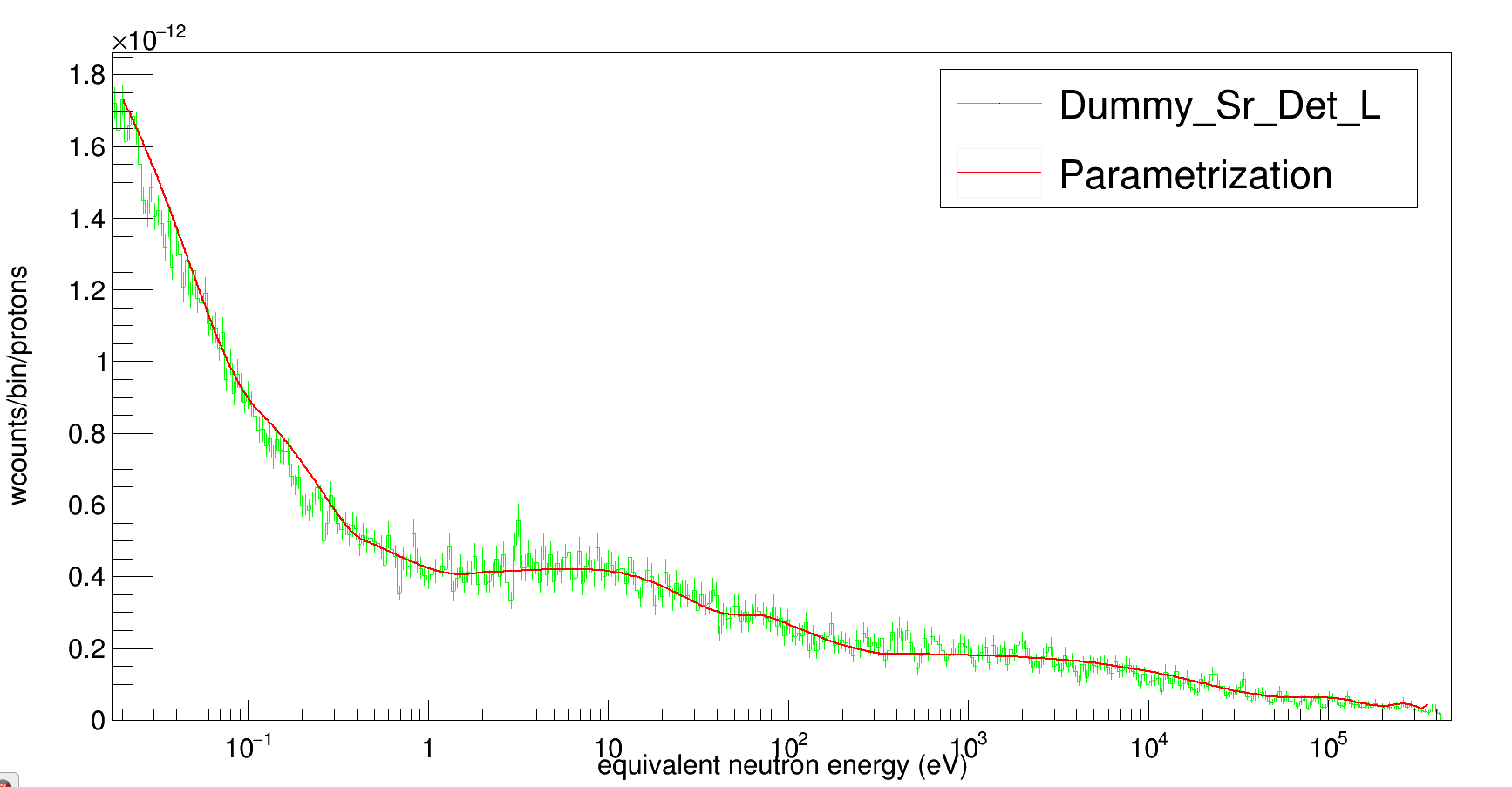 Meeting n_TOF Italia, Bari 28-29 November
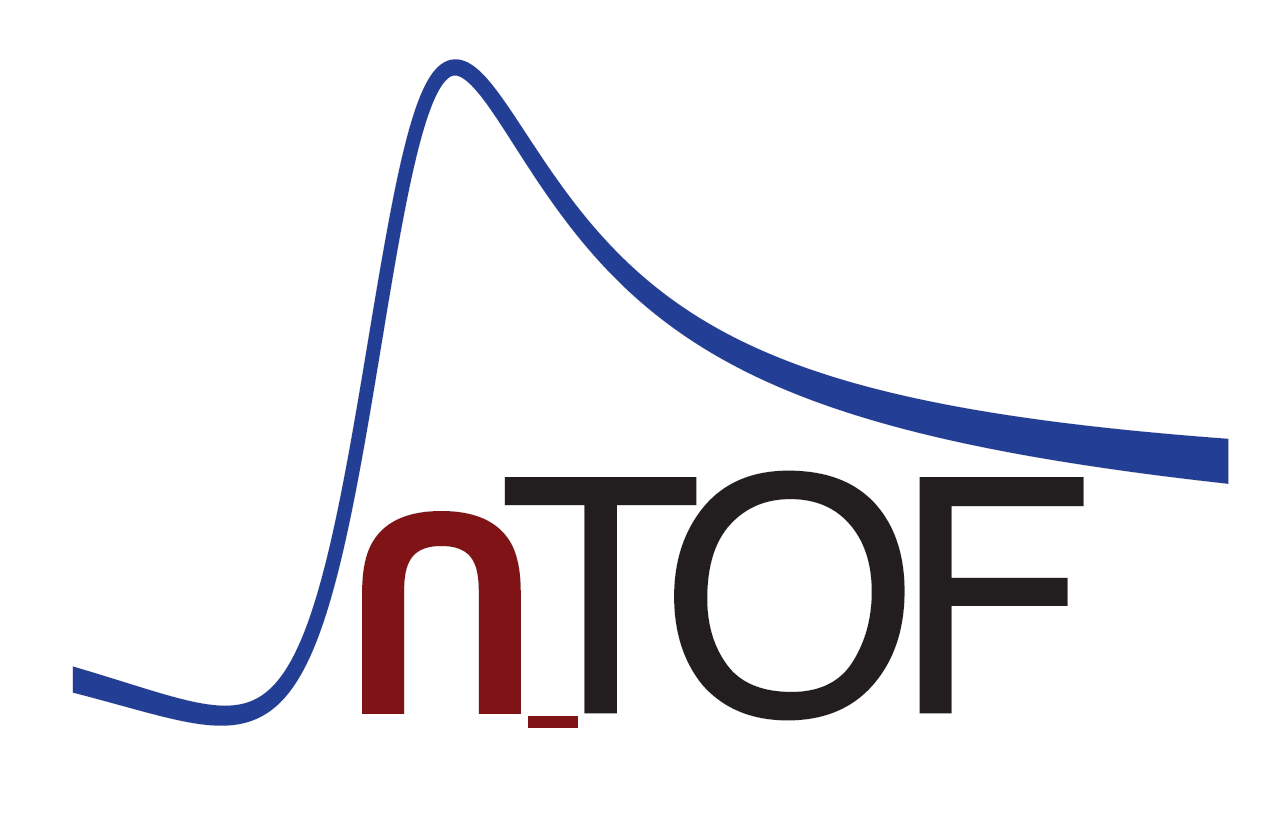 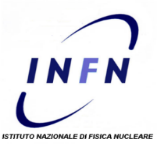 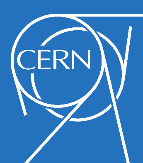 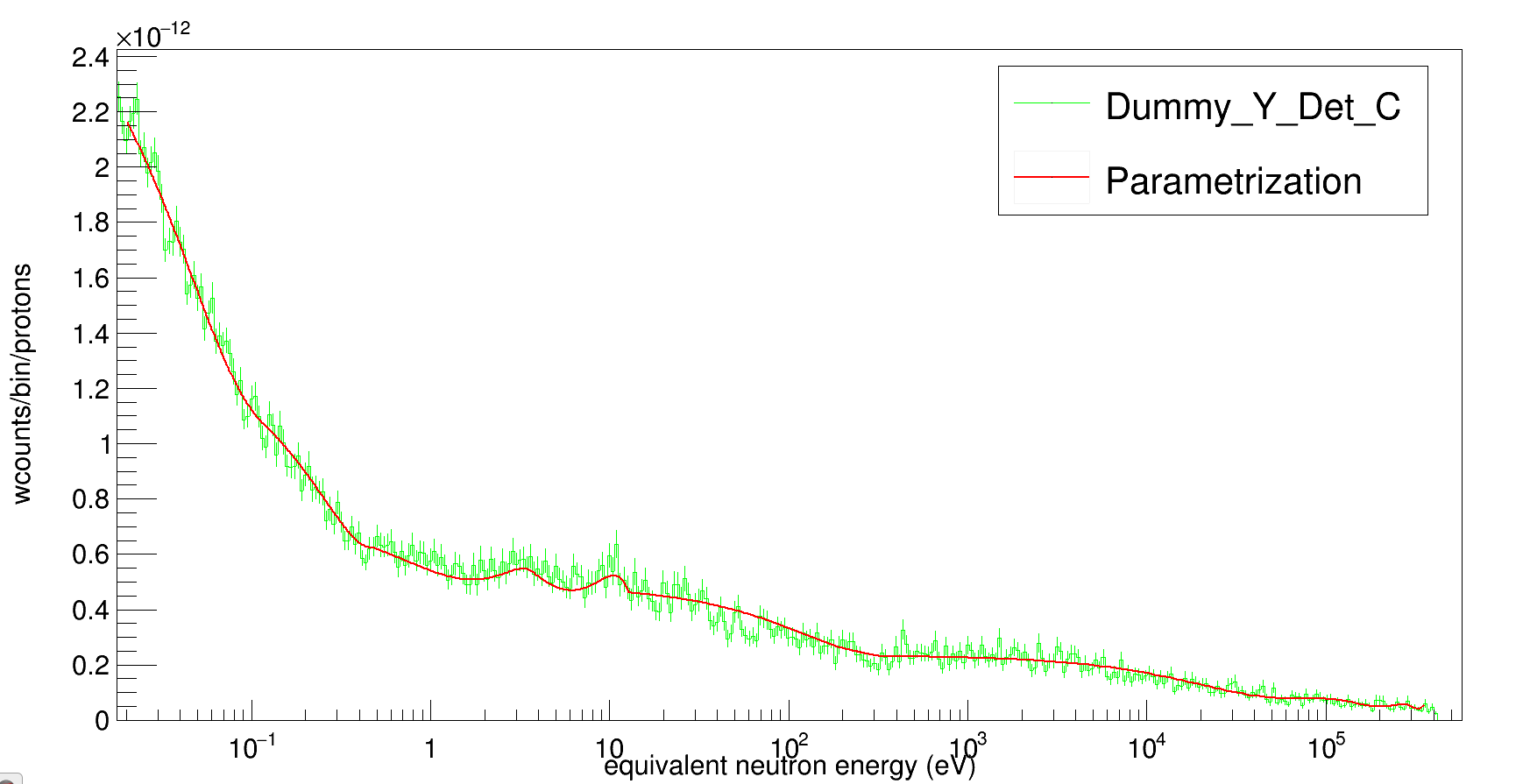 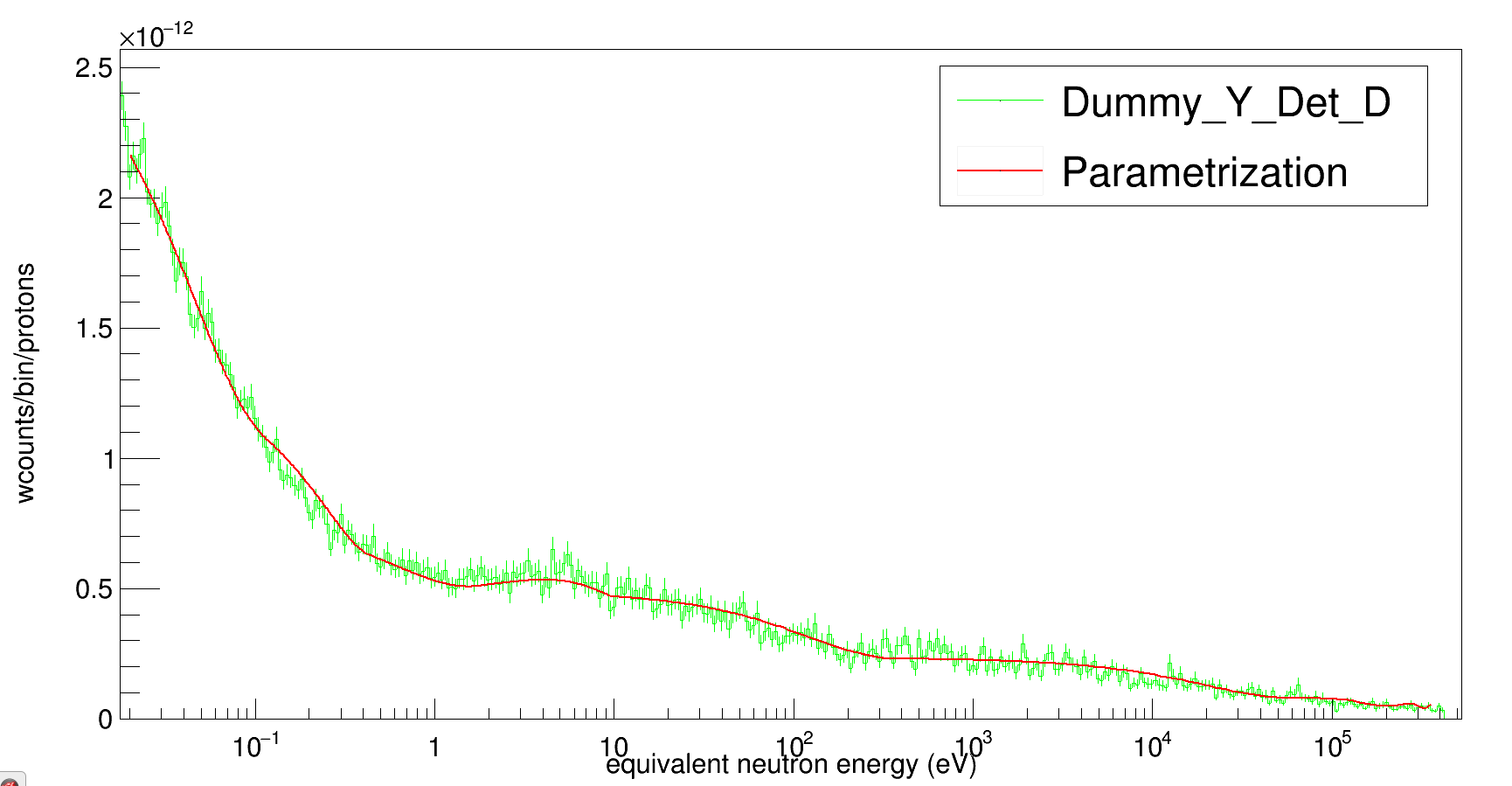 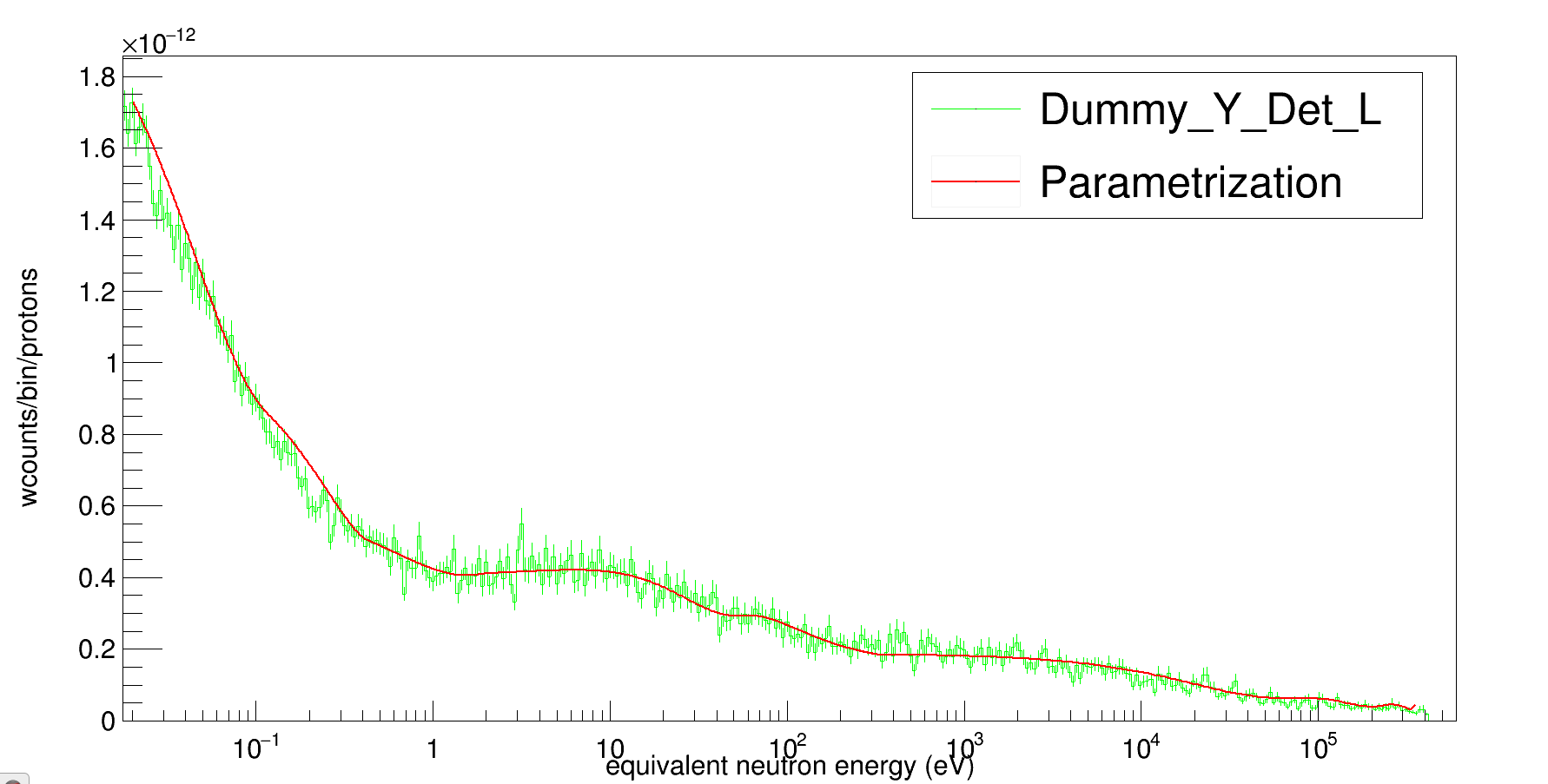 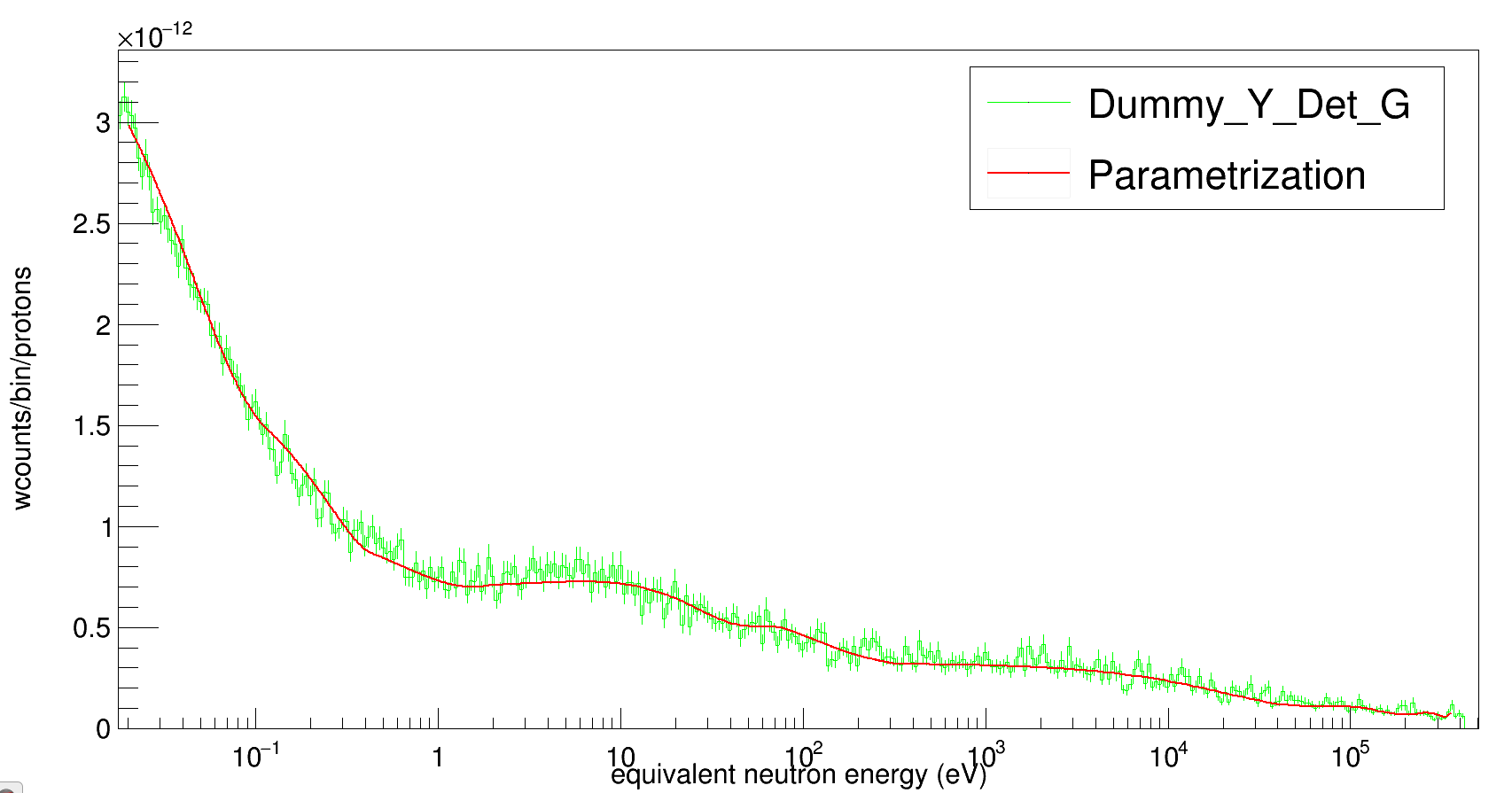 Meeting n_TOF Italia, Bari 28-29 November
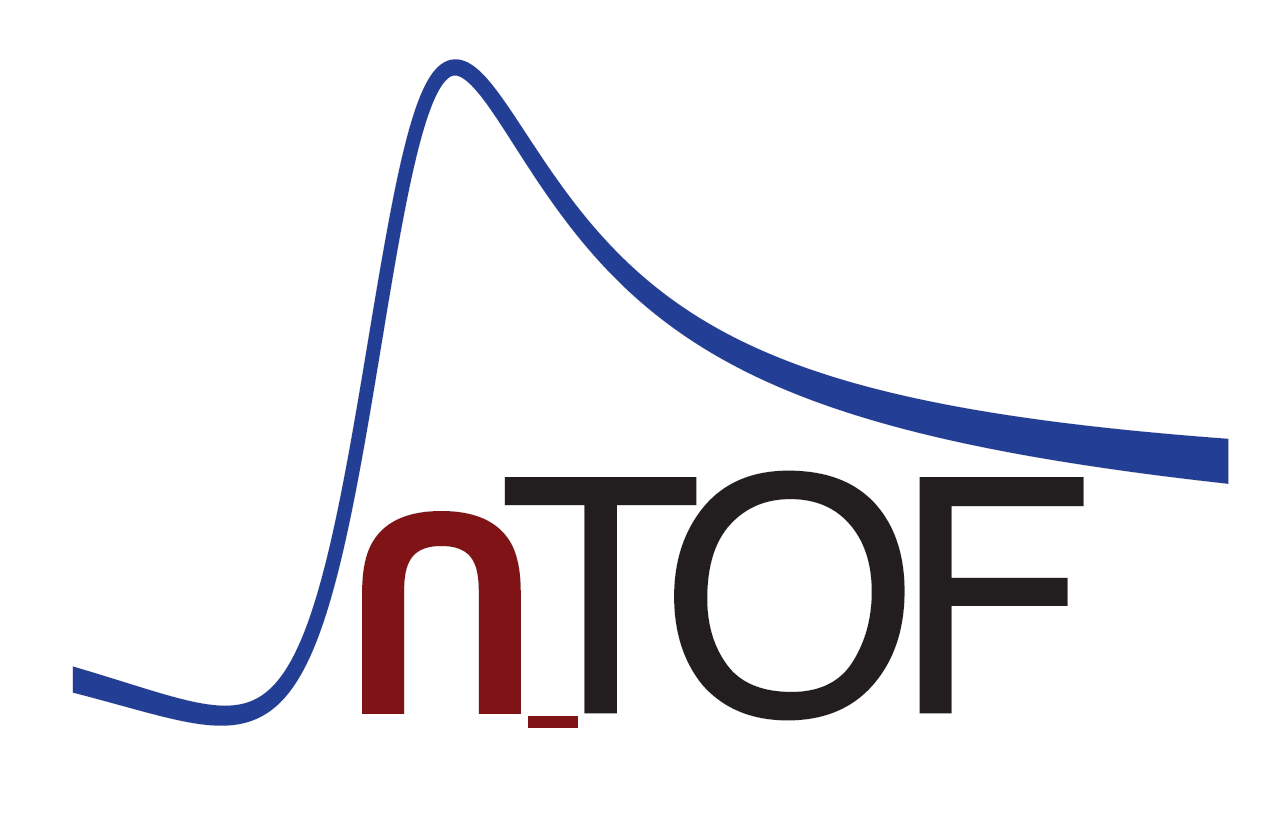 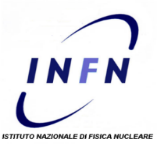 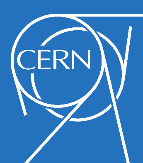 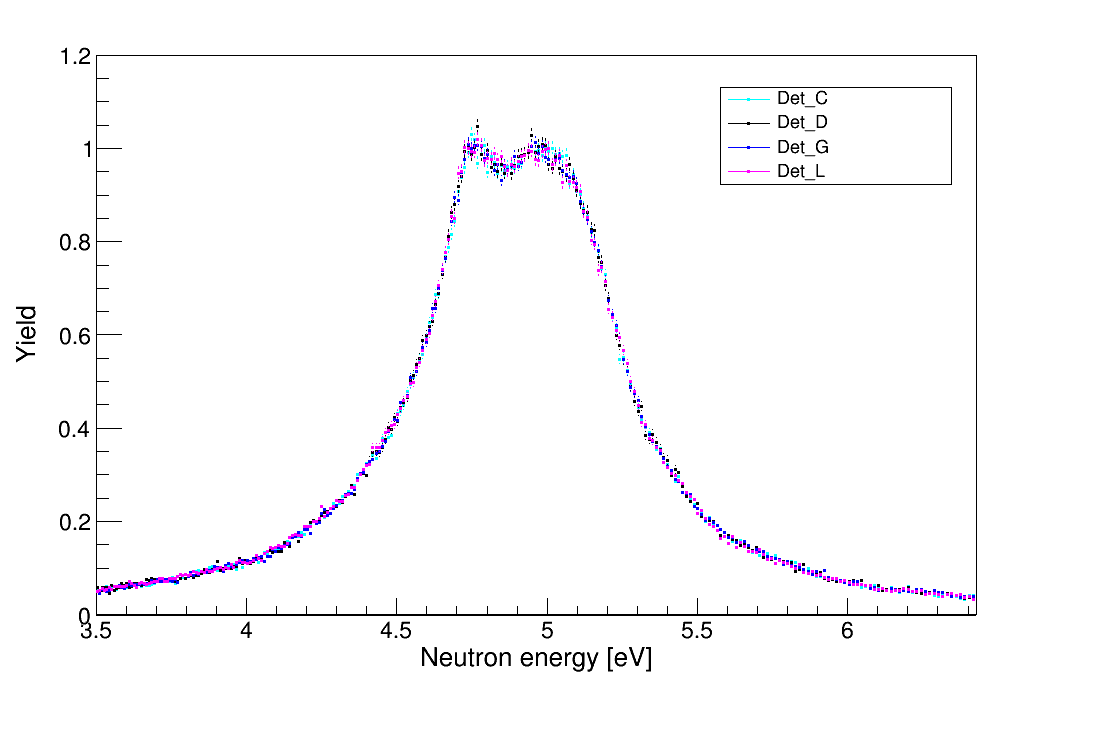 SAMMY
Meeting n_TOF Italia, Bari 28-29 November
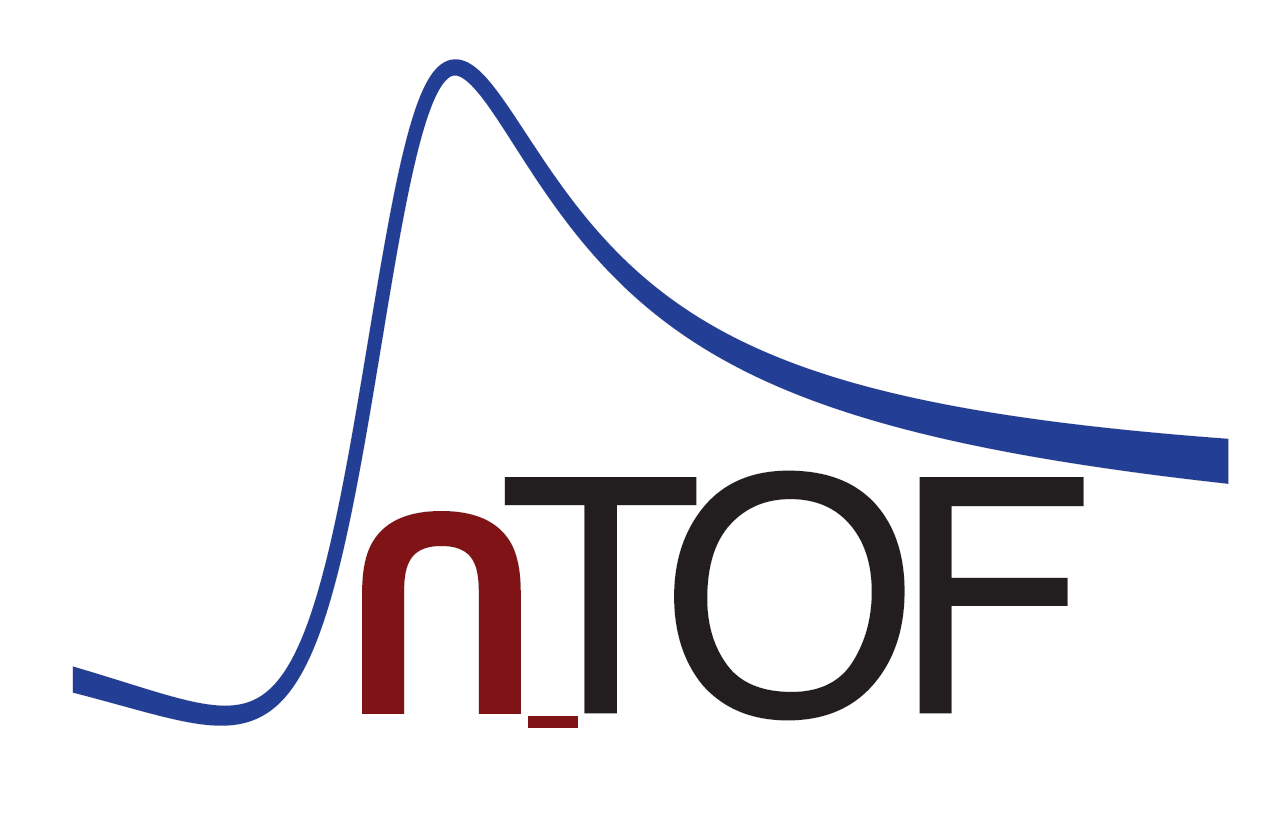 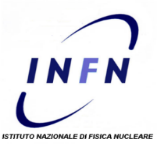 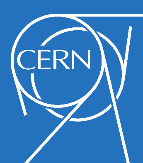 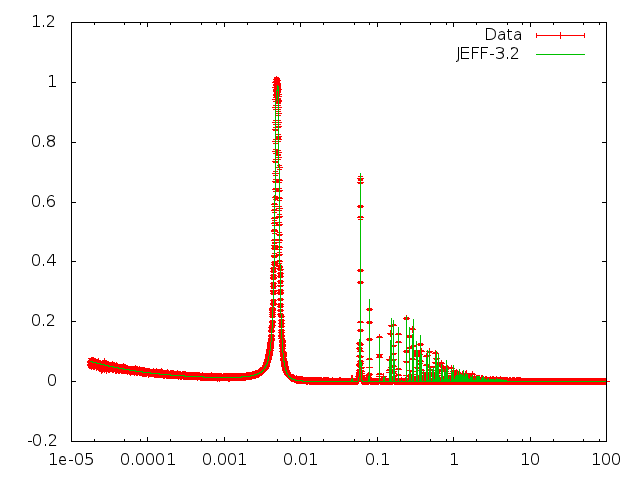 SAMMY
Meeting n_TOF Italia, Bari 28-29 November
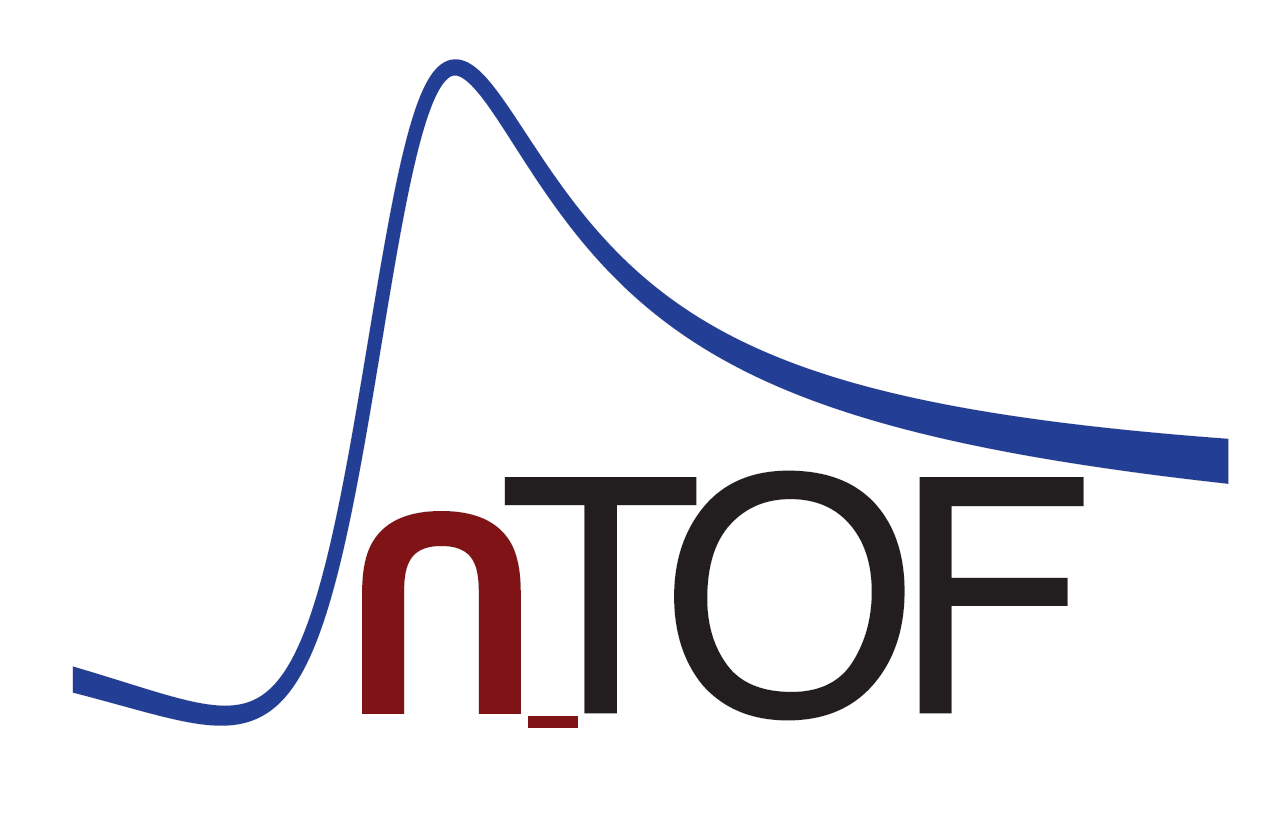 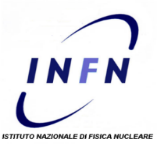 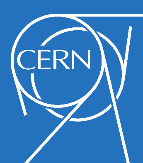 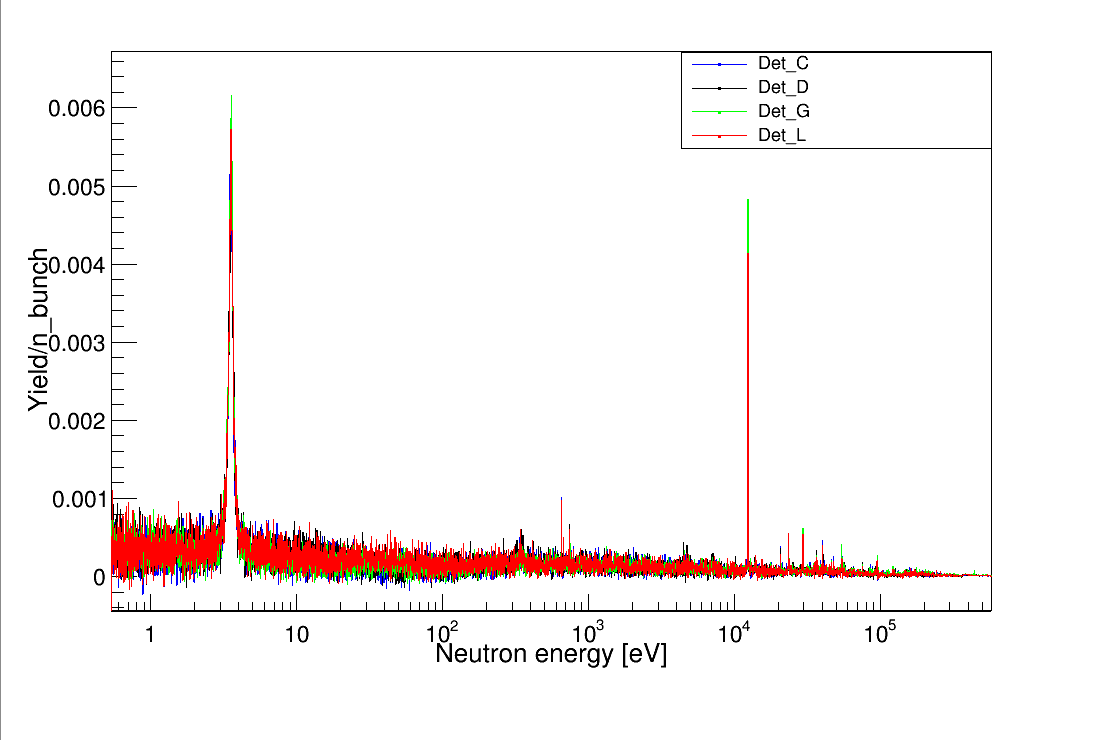 Meeting n_TOF Italia, Bari 28-29 November
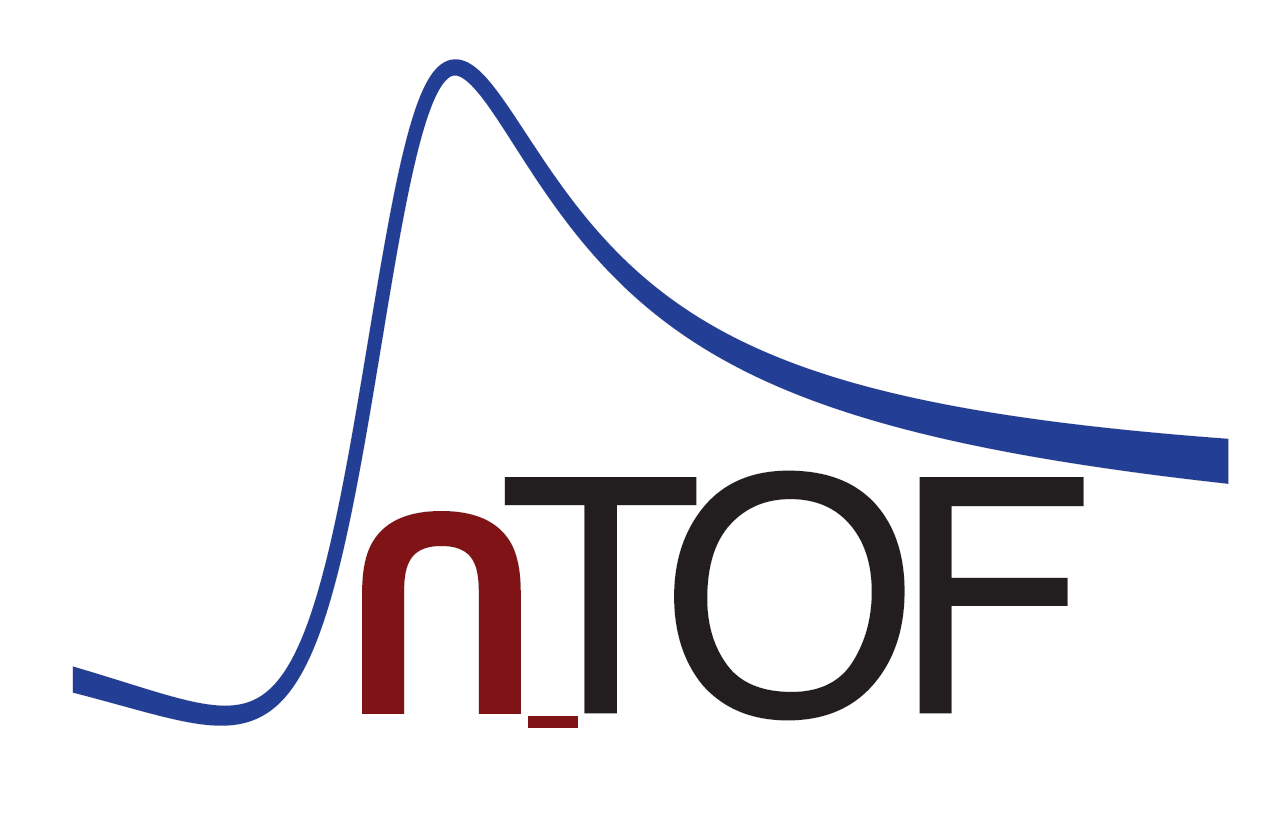 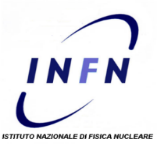 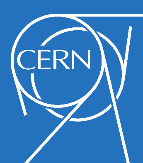 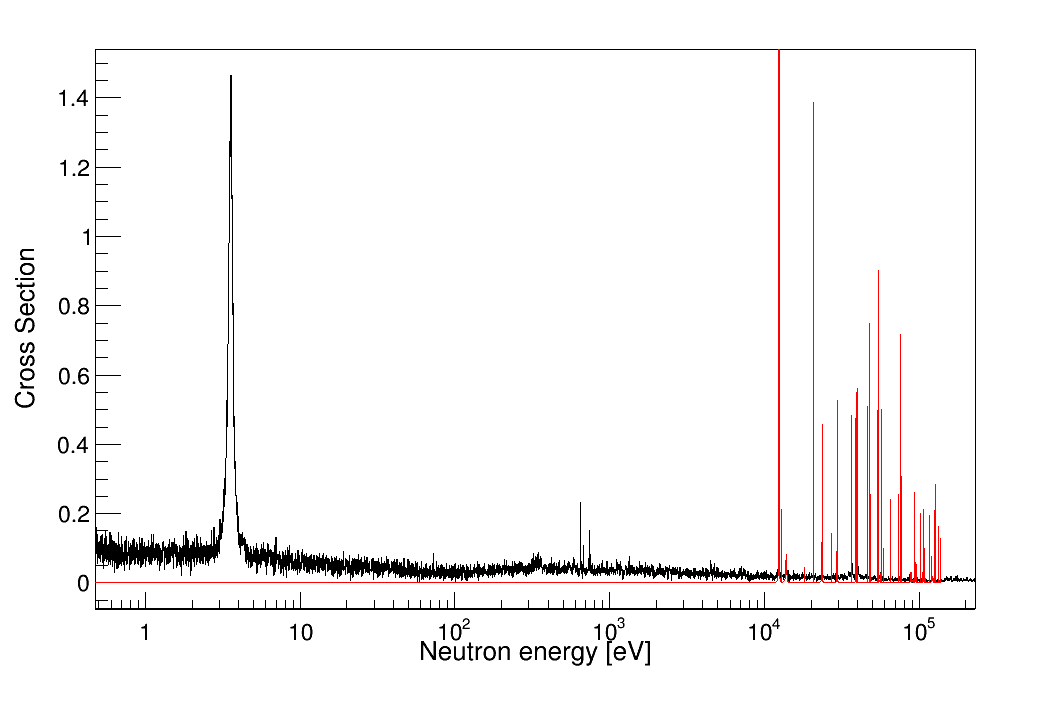 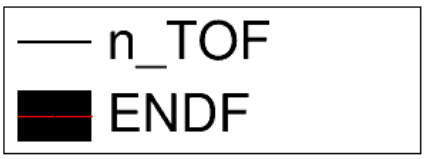 Meeting n_TOF Italia, Bari 28-29 November
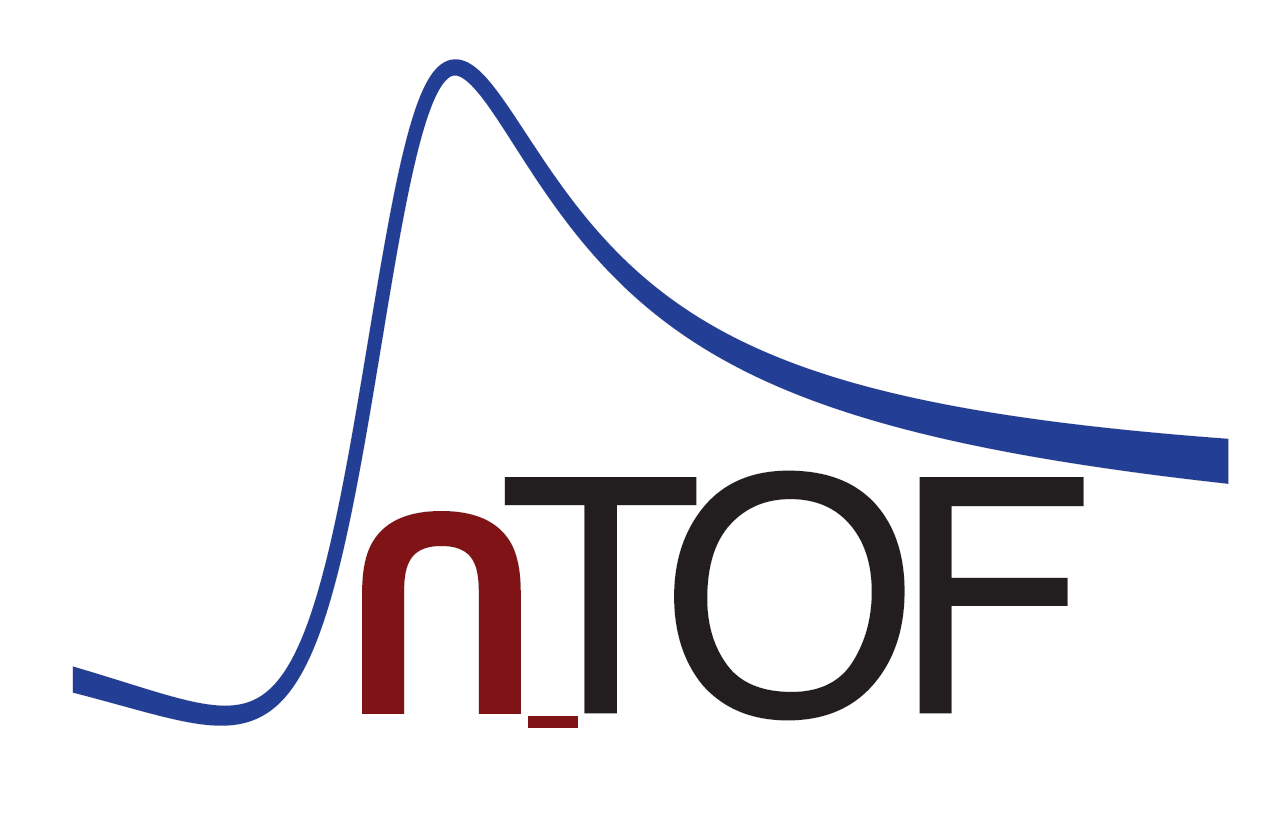 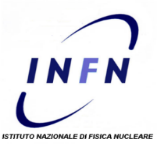 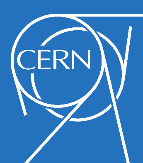 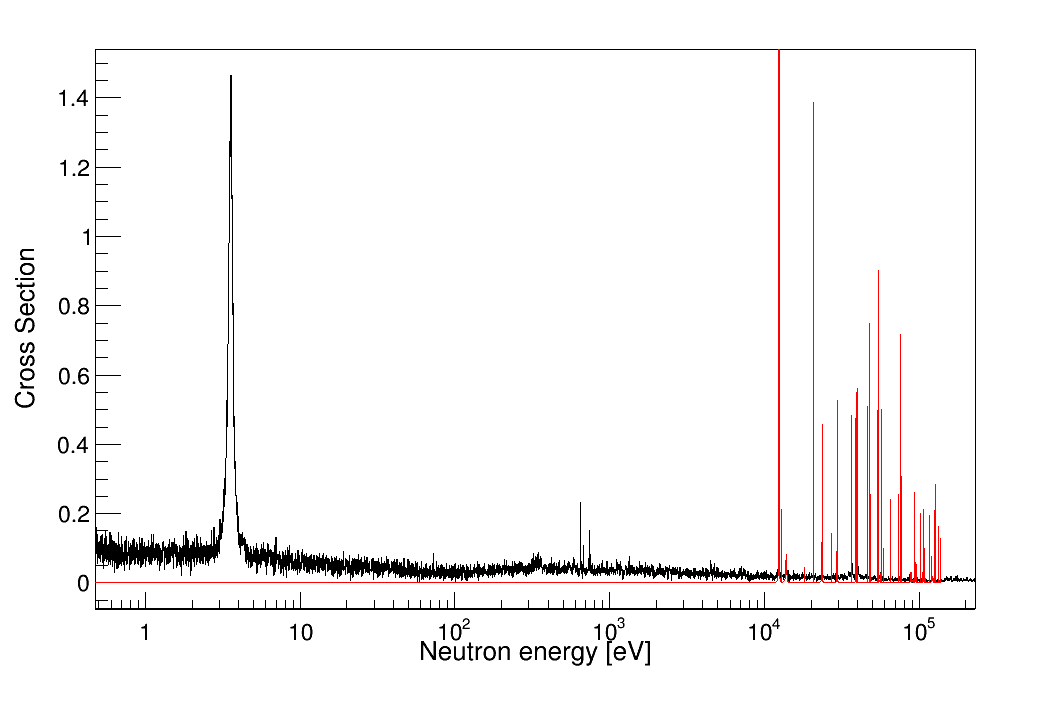 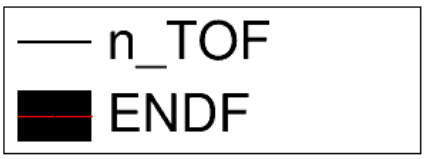 ??
Meeting n_TOF Italia, Bari 28-29 November
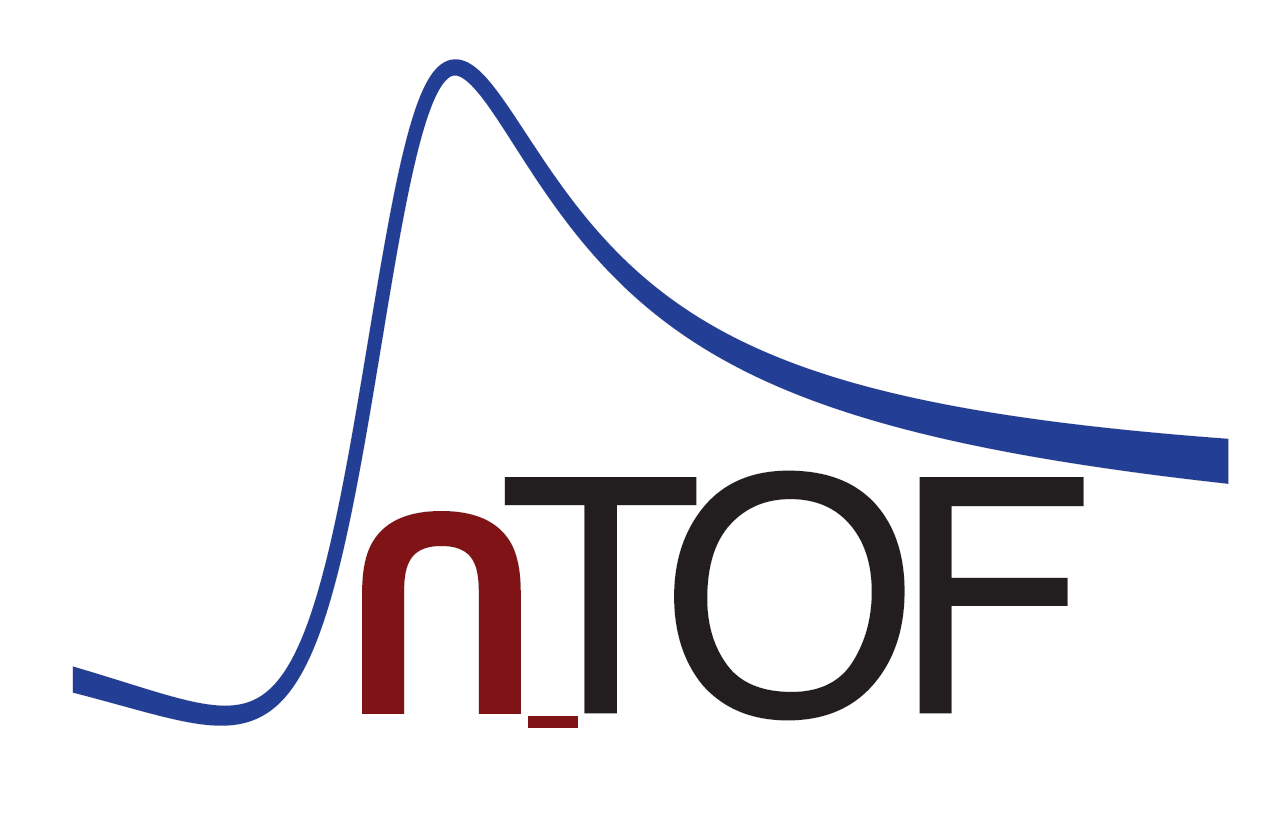 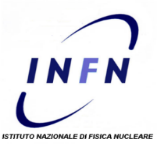 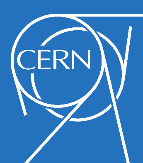 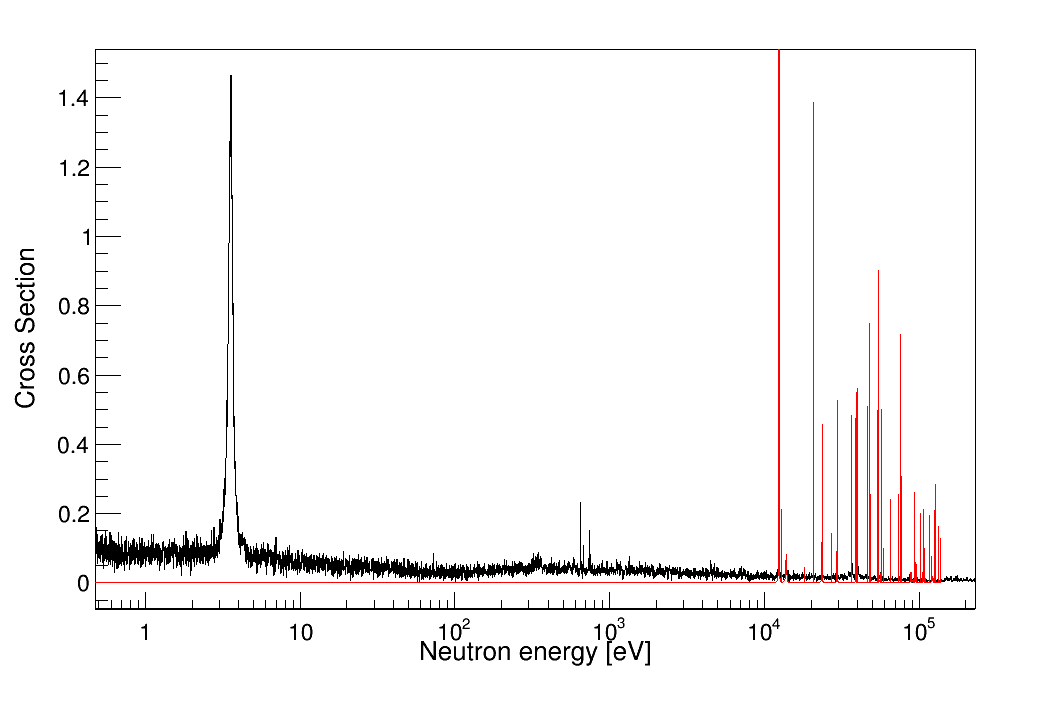 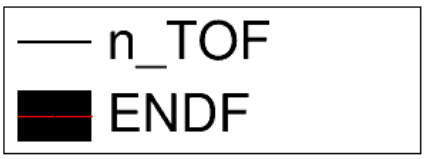 Meeting n_TOF Italia, Bari 28-29 November
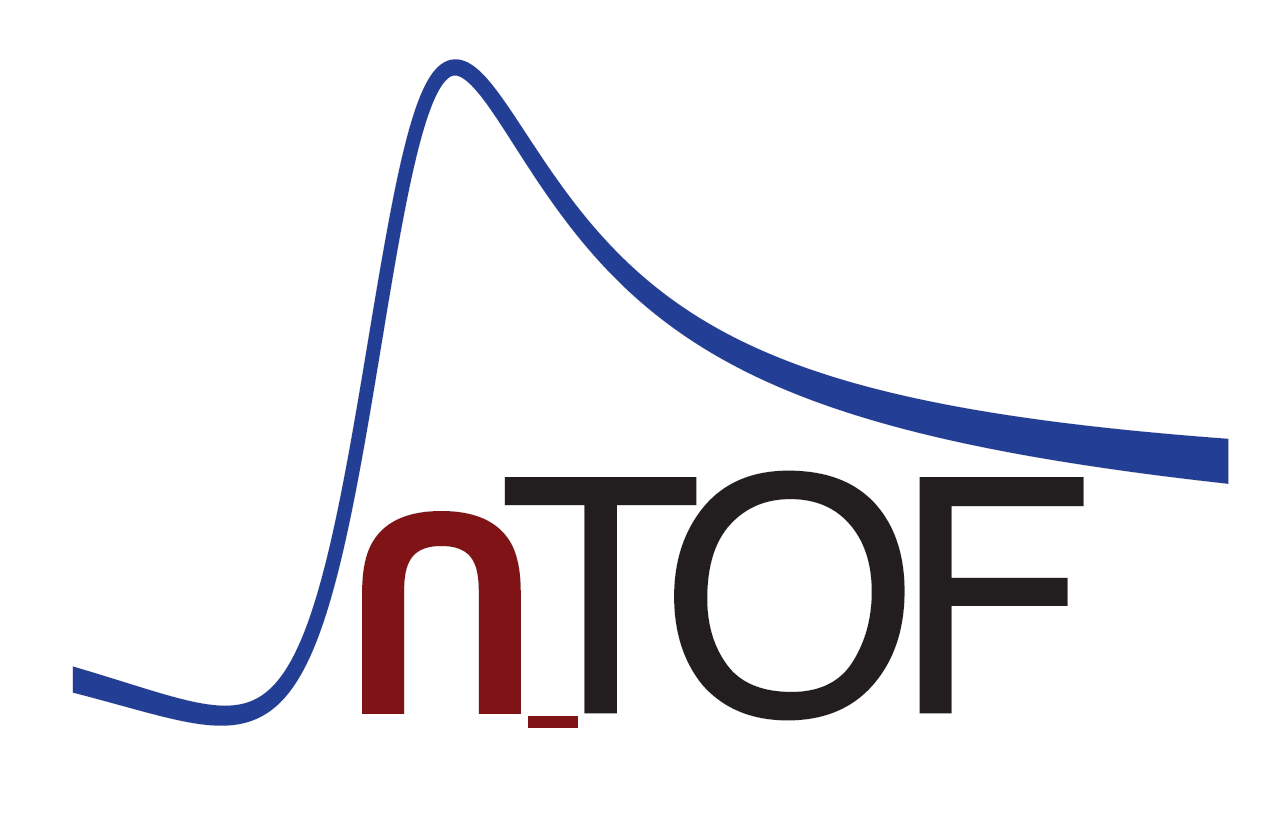 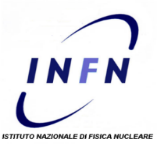 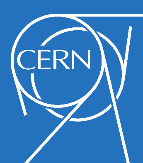 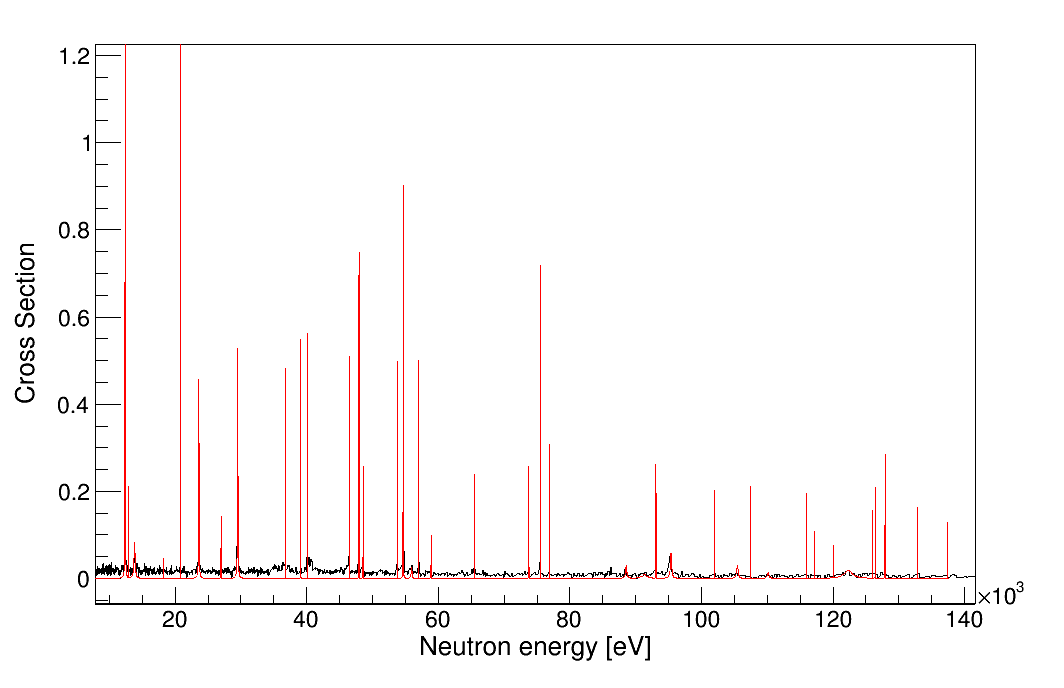 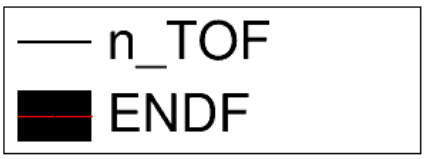 Meeting n_TOF Italia, Bari 28-29 November
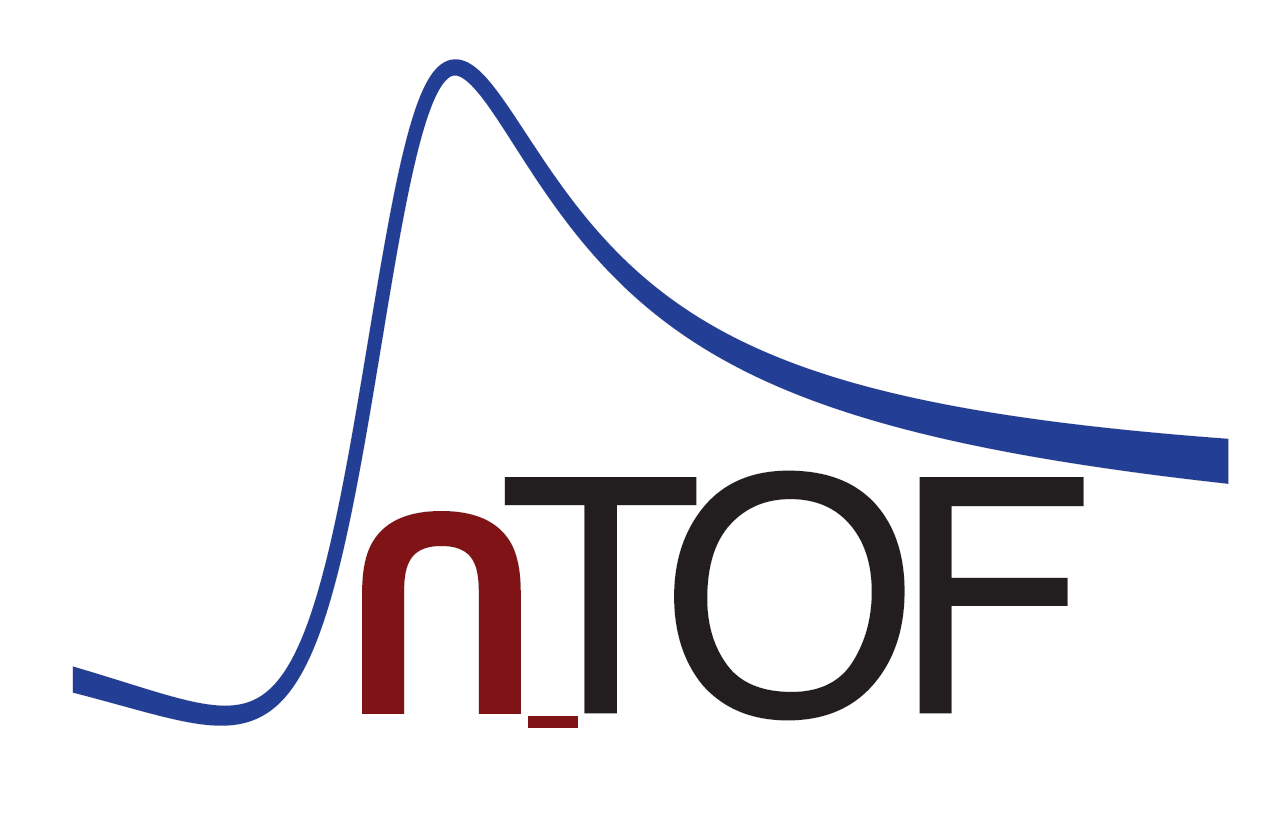 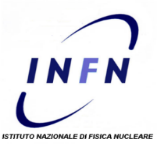 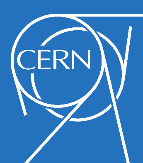 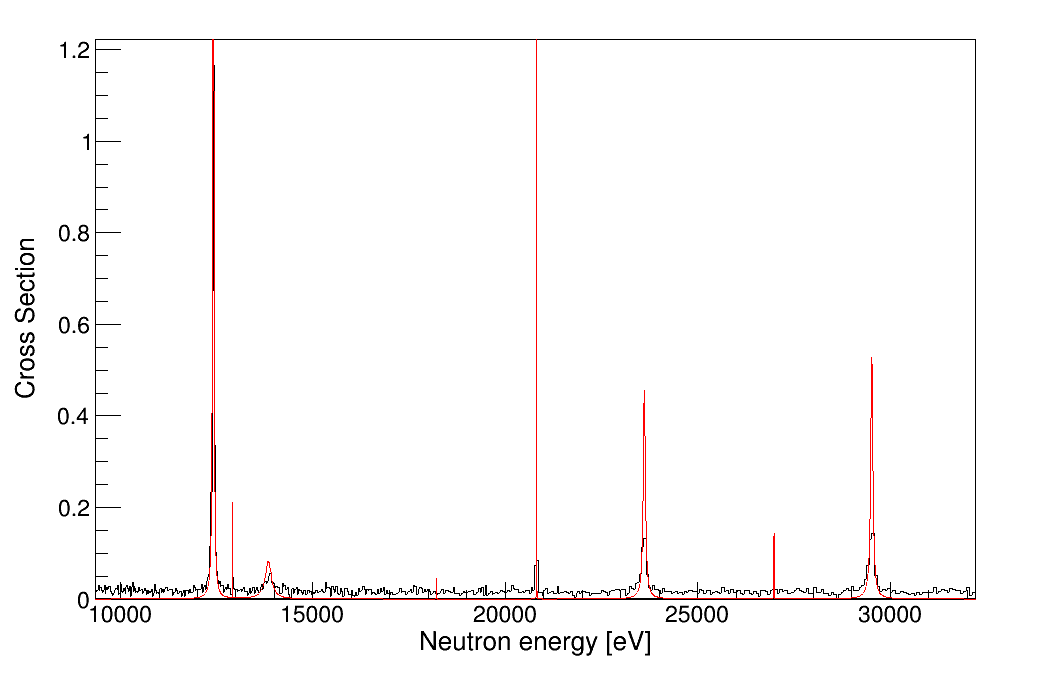 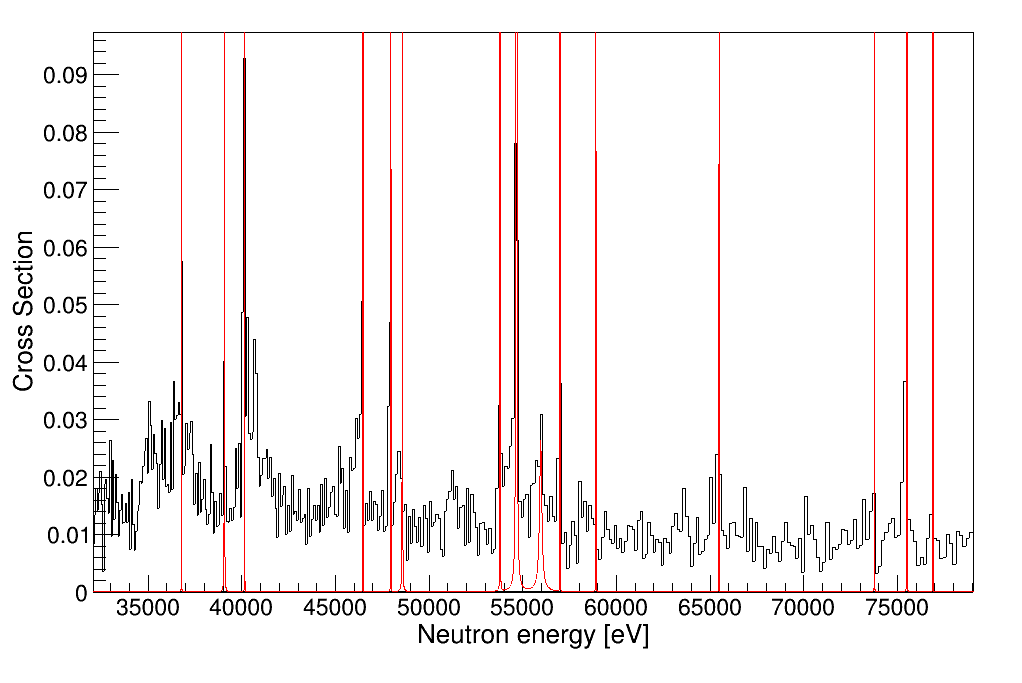 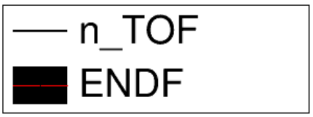 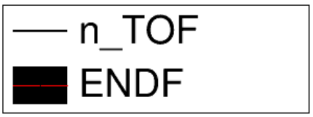 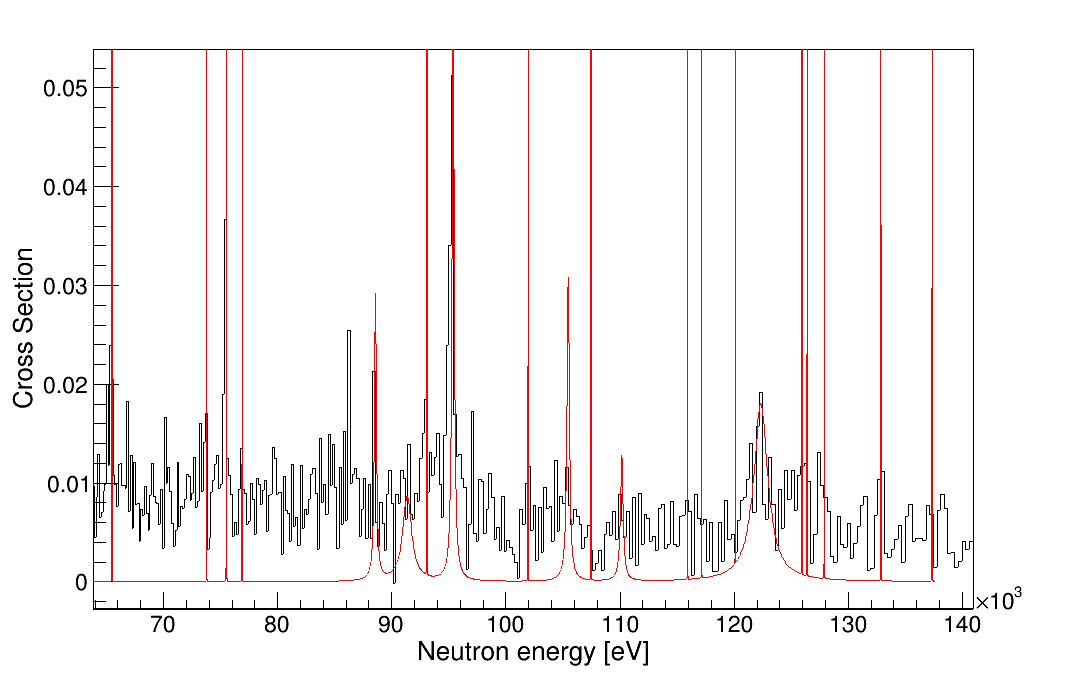 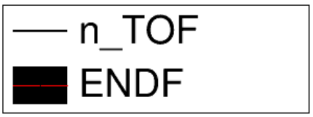 Meeting n_TOF Italia, Bari 28-29 November
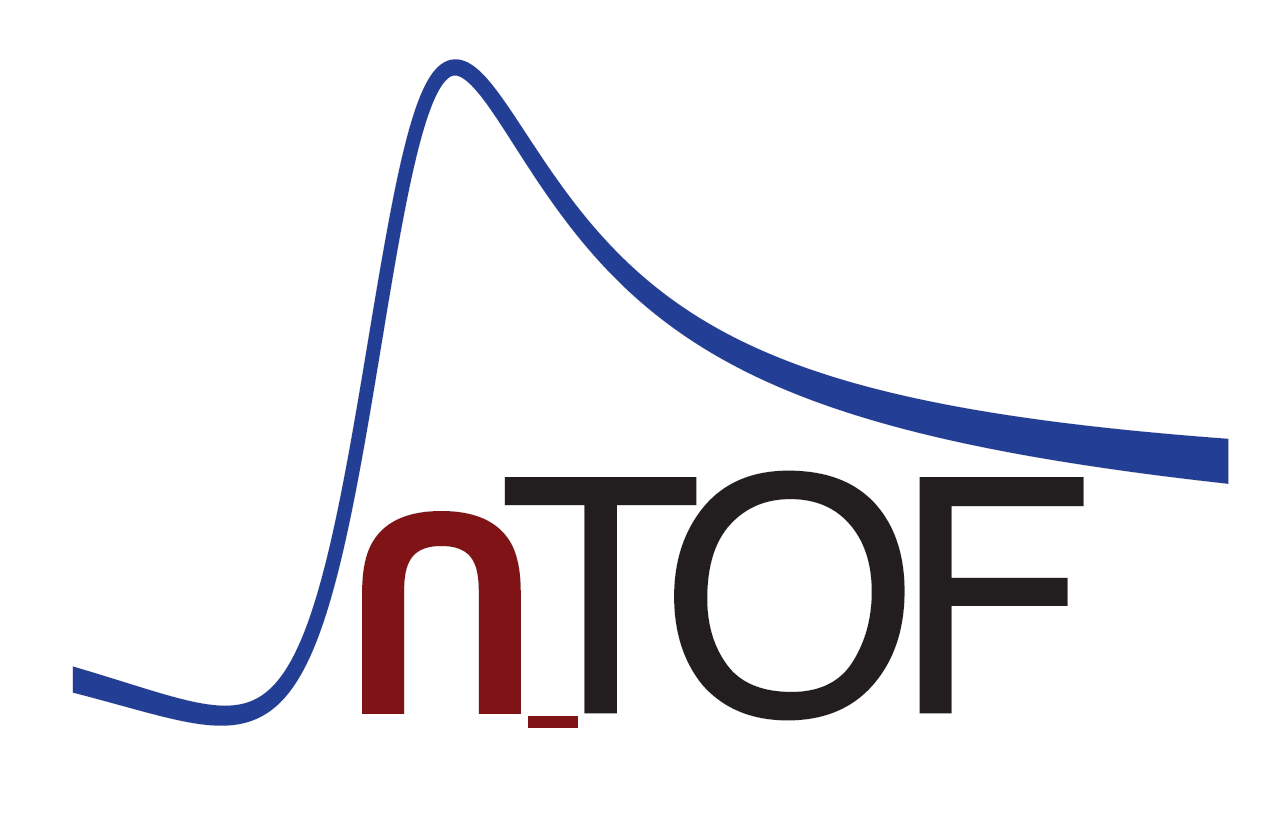 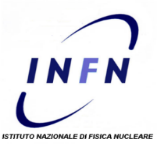 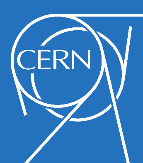 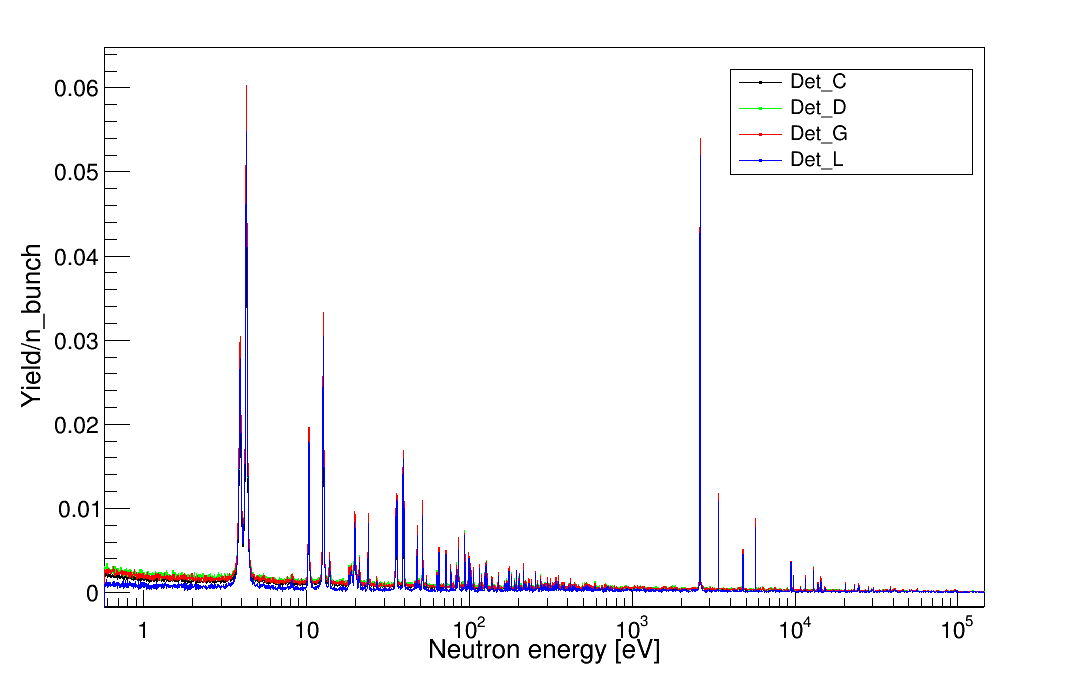 Meeting n_TOF Italia, Bari 28-29 November
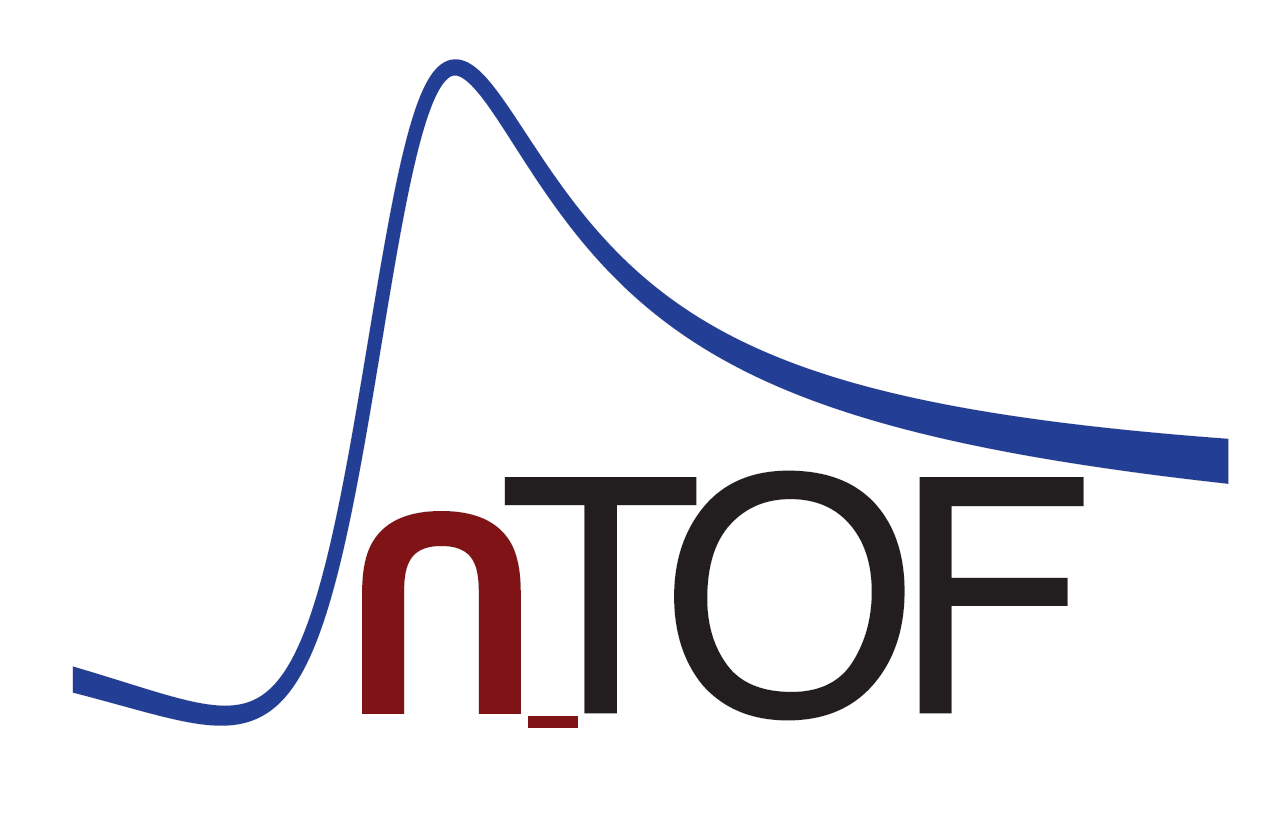 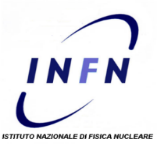 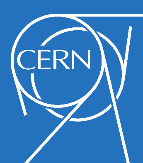 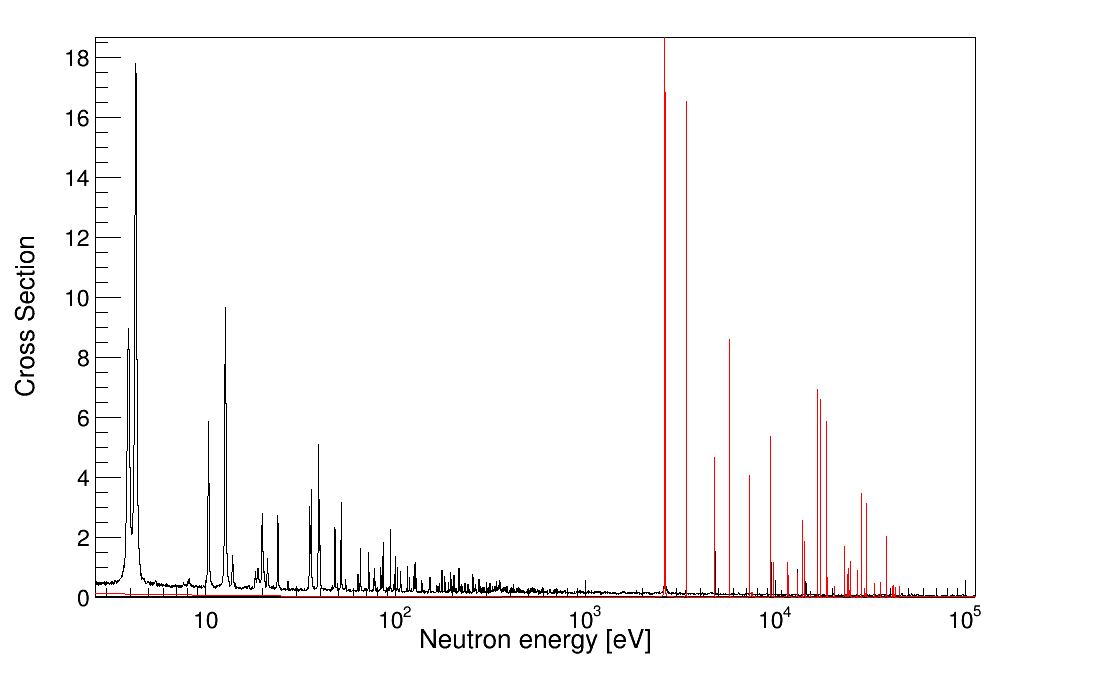 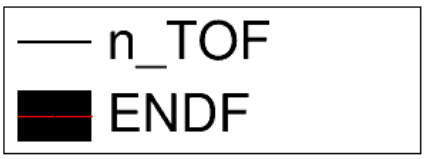 Meeting n_TOF Italia, Bari 28-29 November
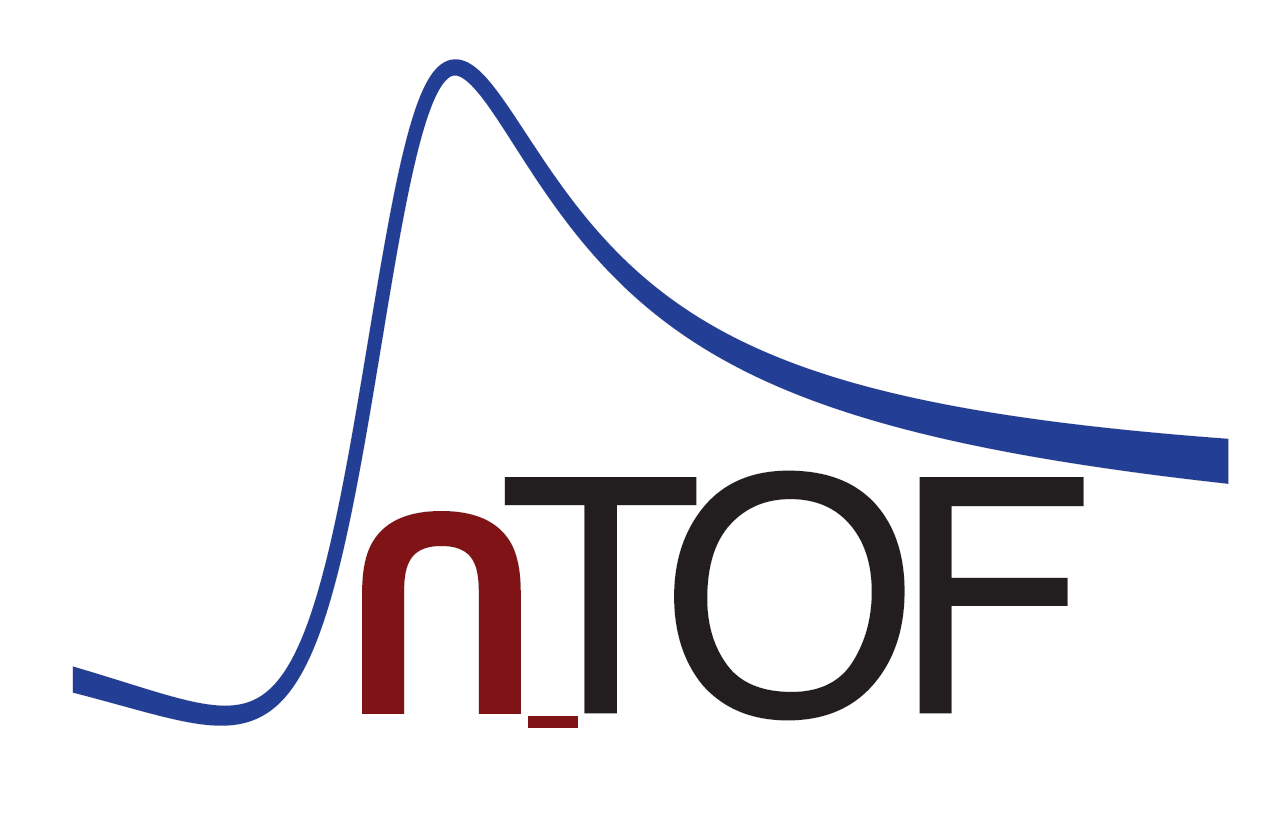 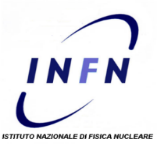 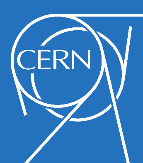 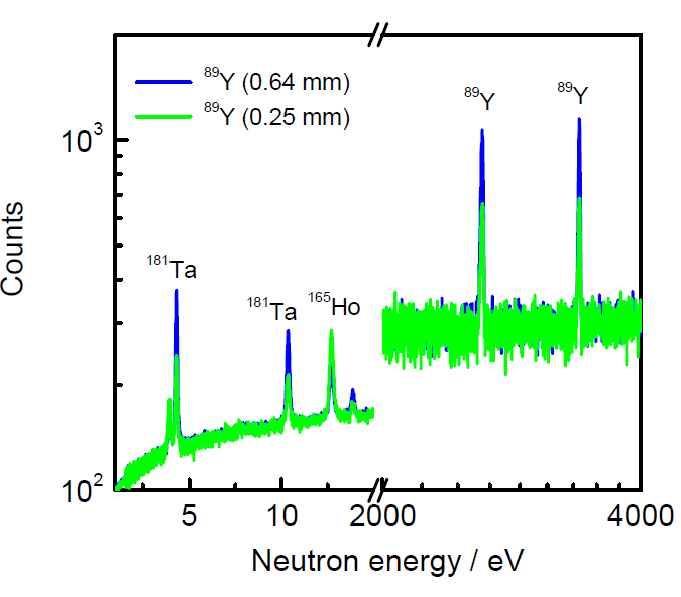 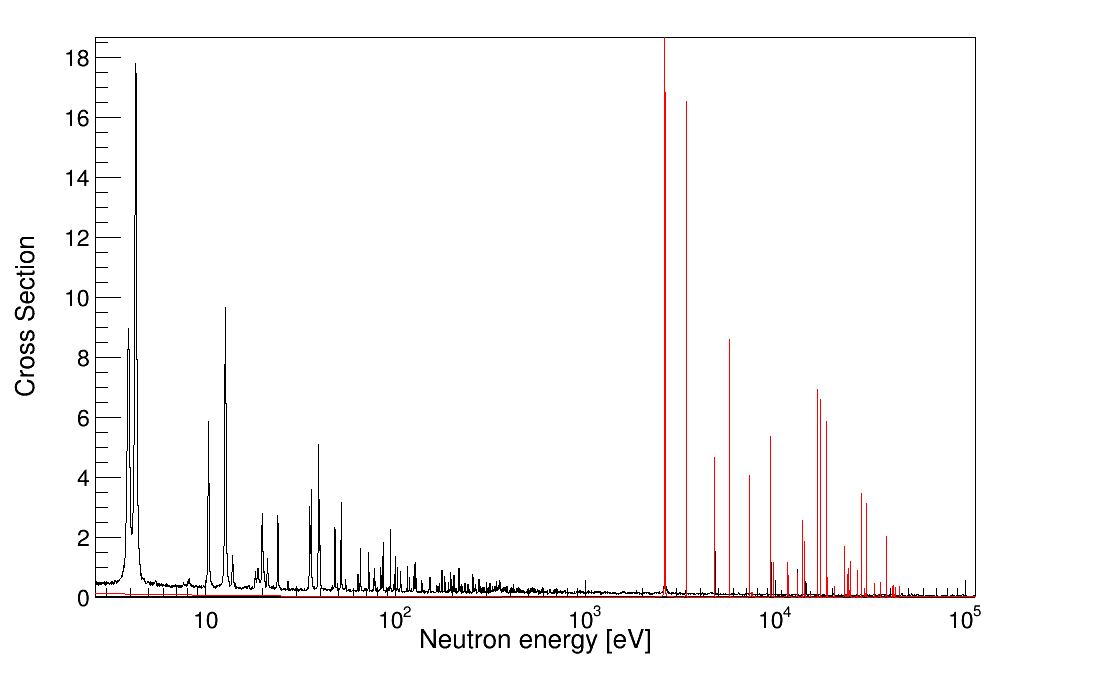 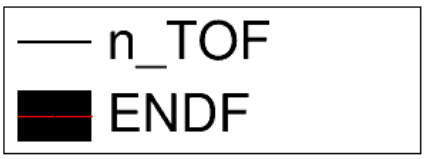 Peter Schille beeckx
JRC Geel, SN3S
Meeting n_TOF Italia, Bari 28-29 November
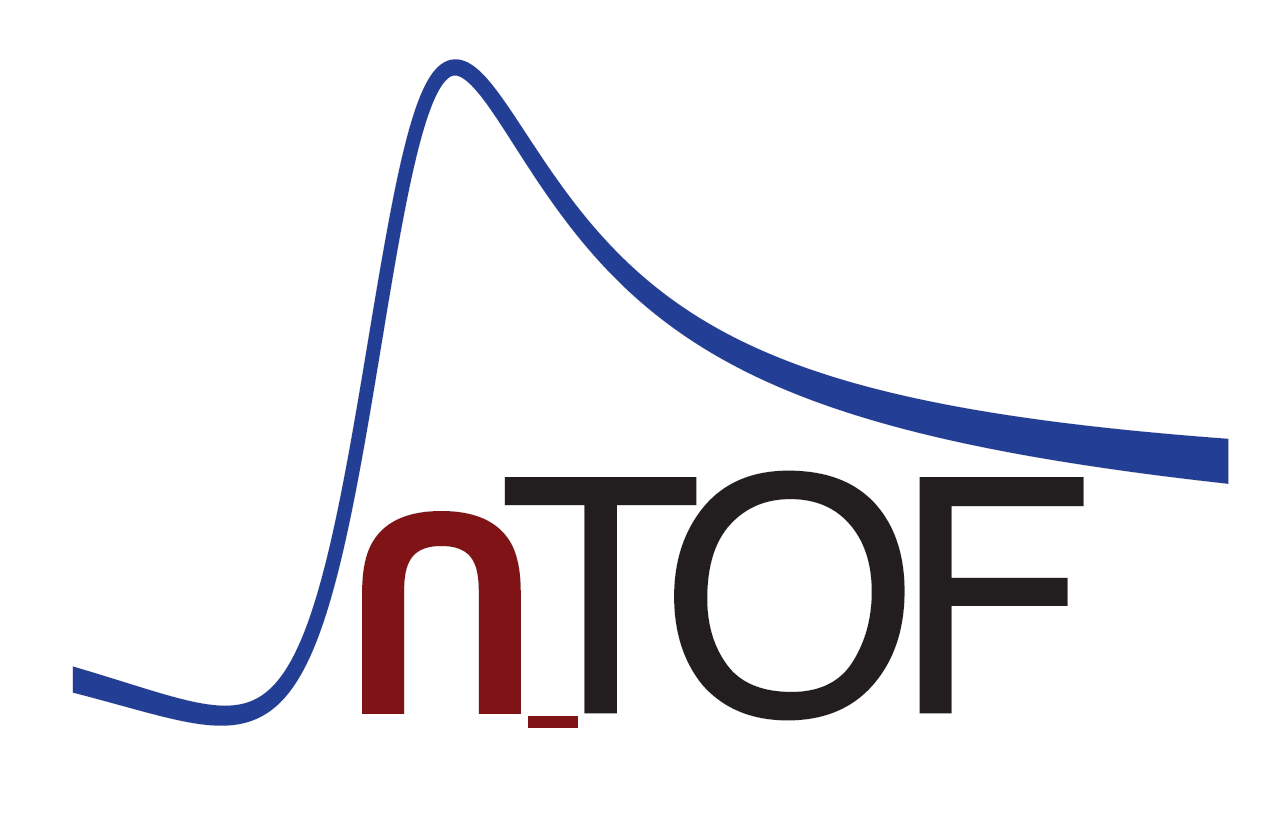 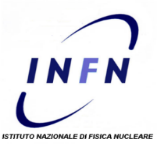 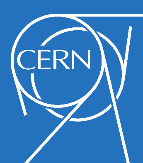 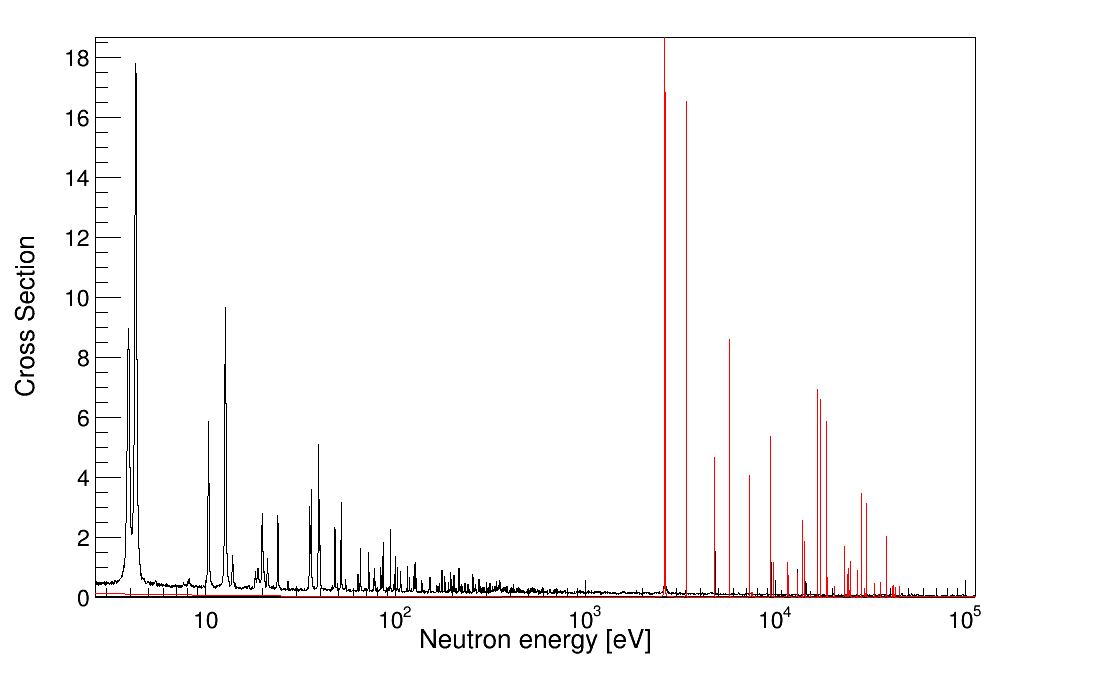 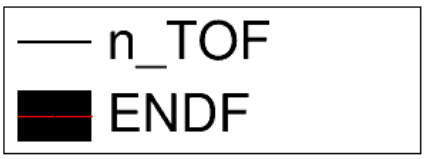 Meeting n_TOF Italia, Bari 28-29 November
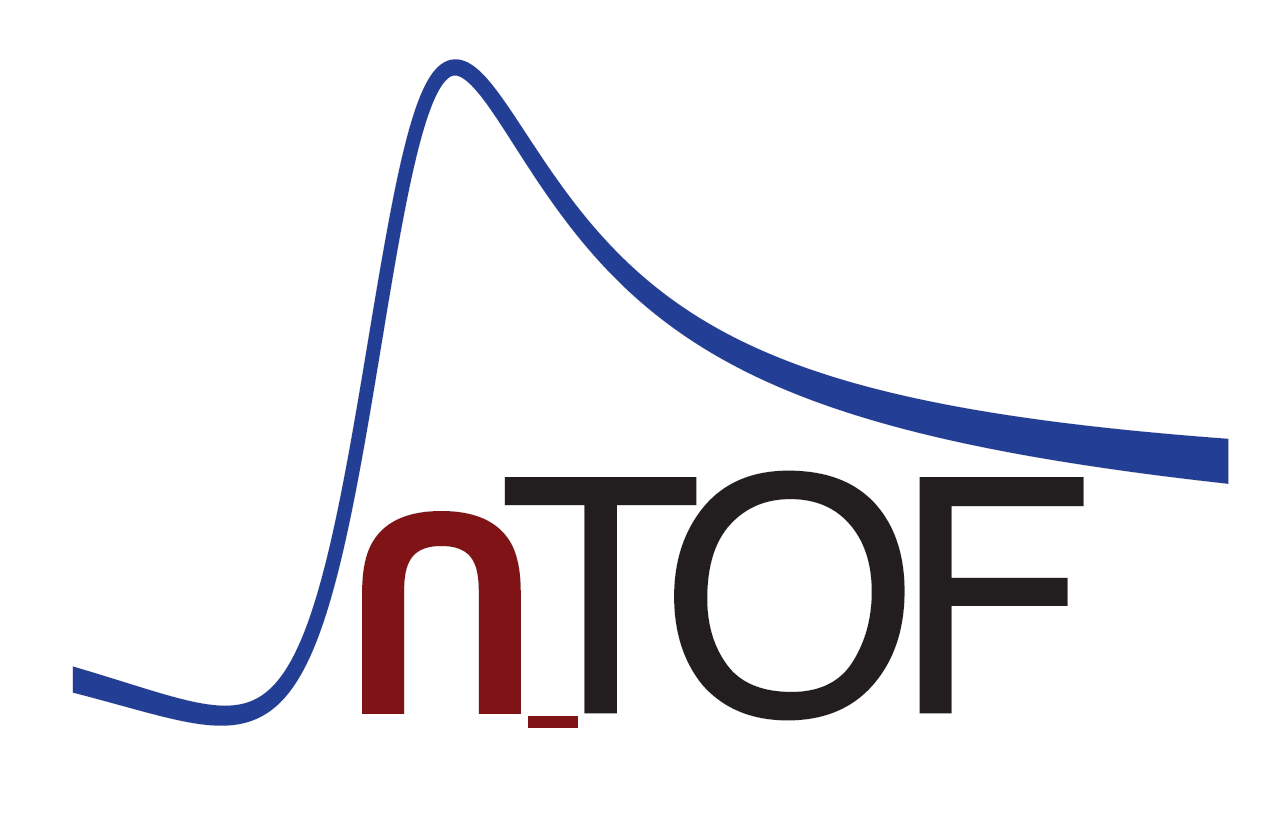 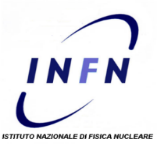 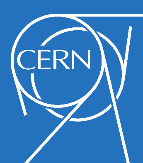 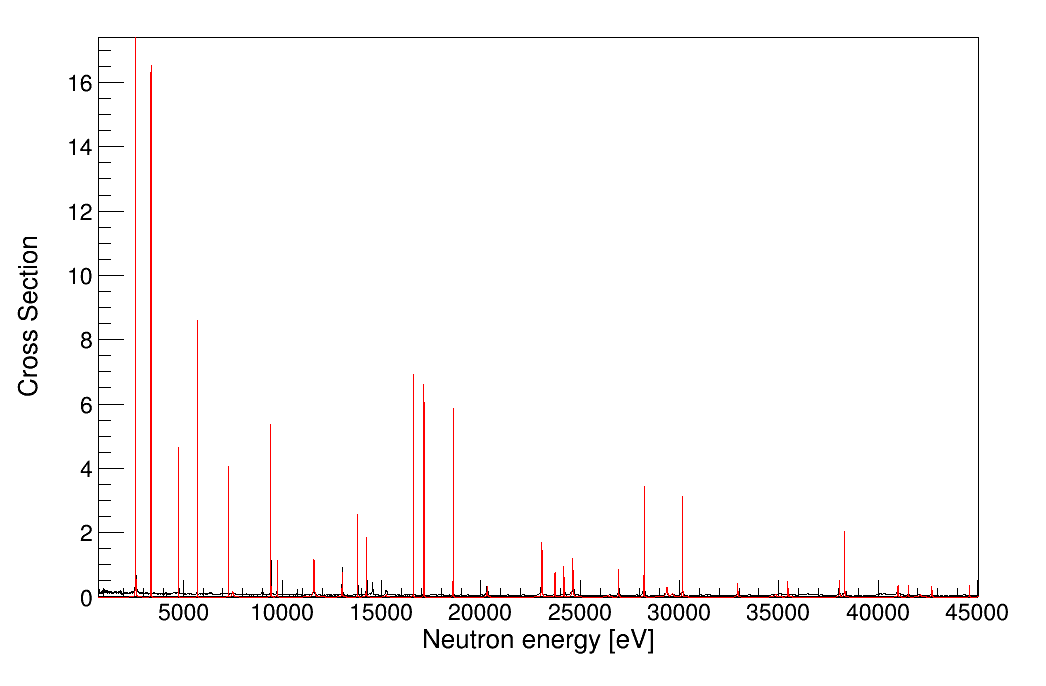 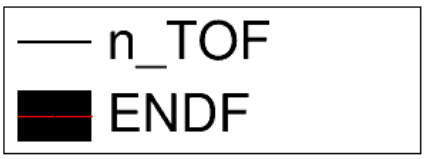 Meeting n_TOF Italia, Bari 28-29 November
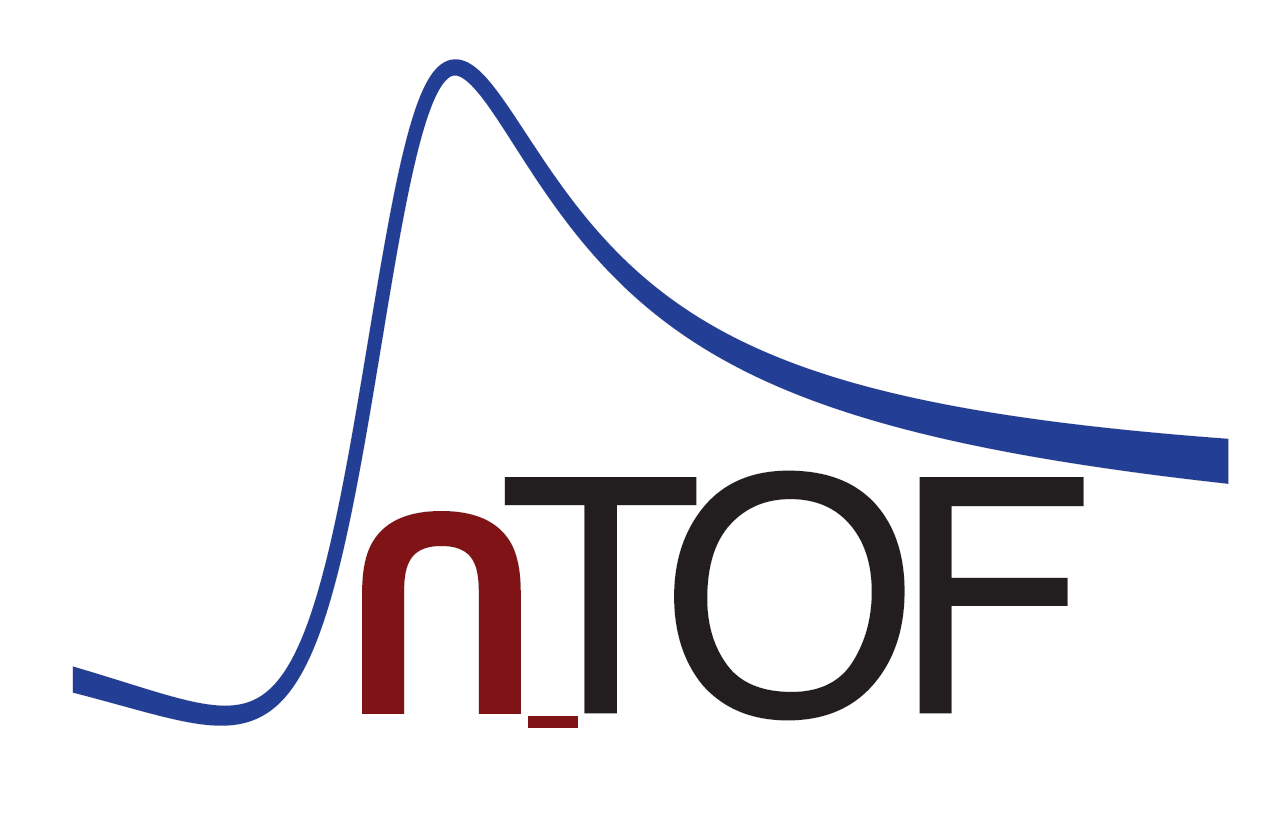 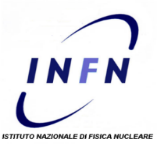 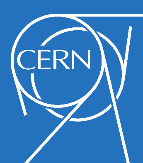 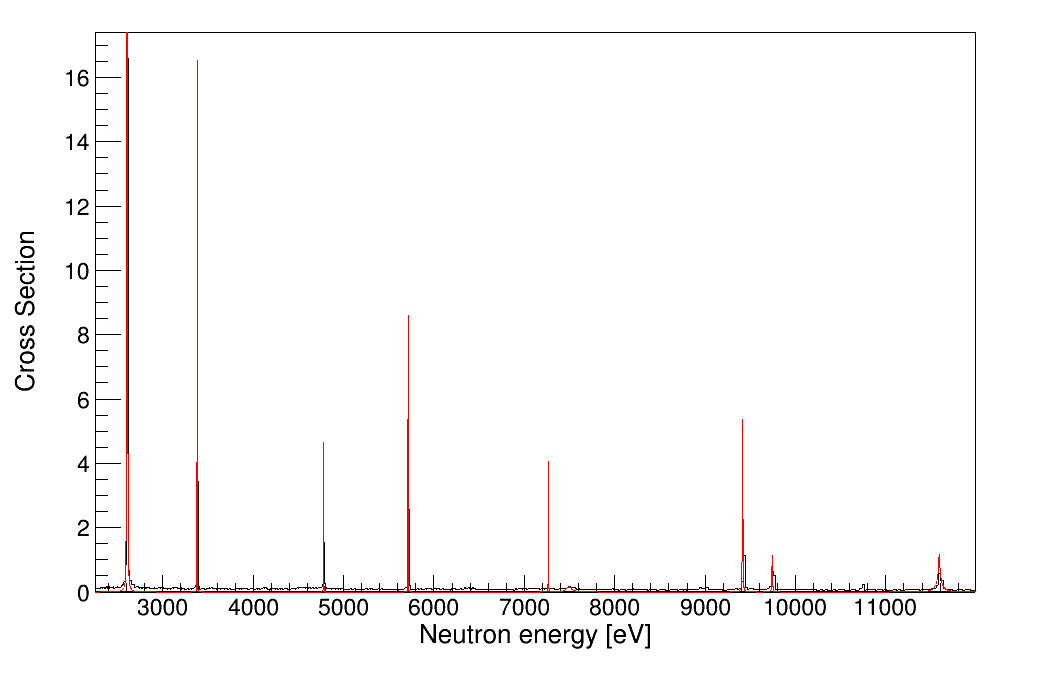 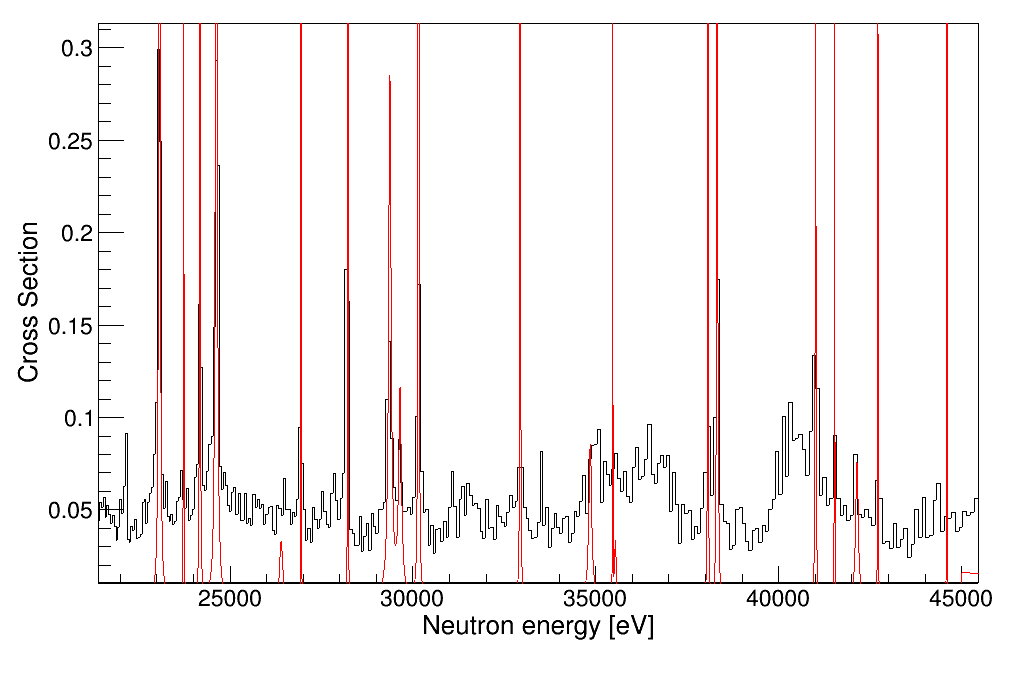 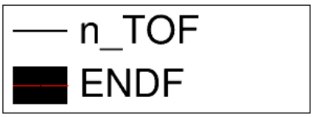 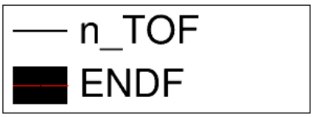 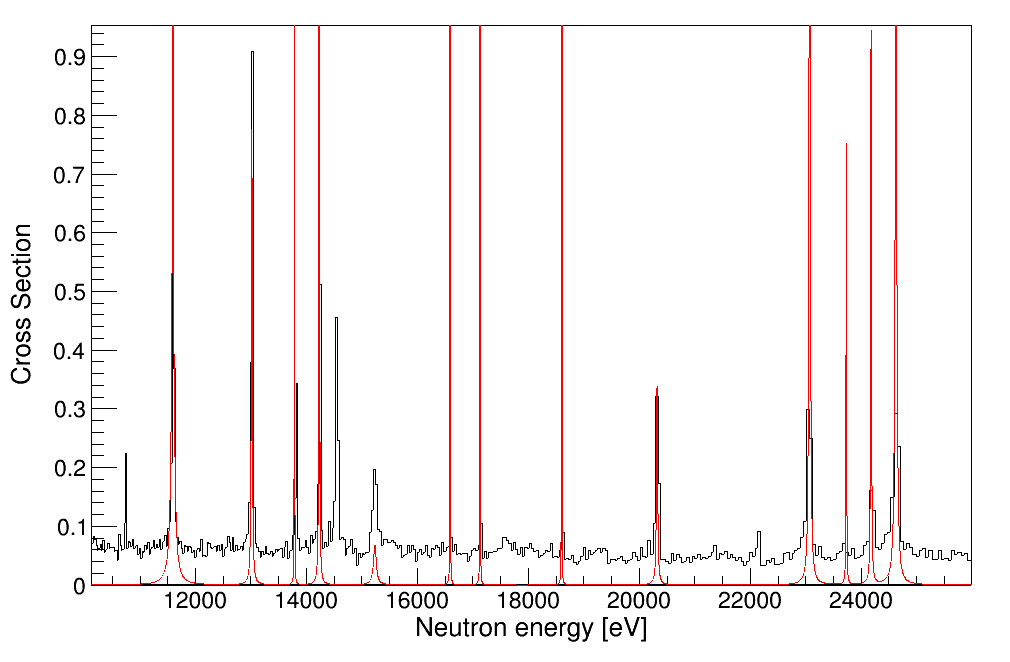 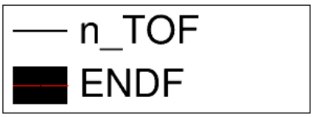 Meeting n_TOF Italia, Bari 28-29 November
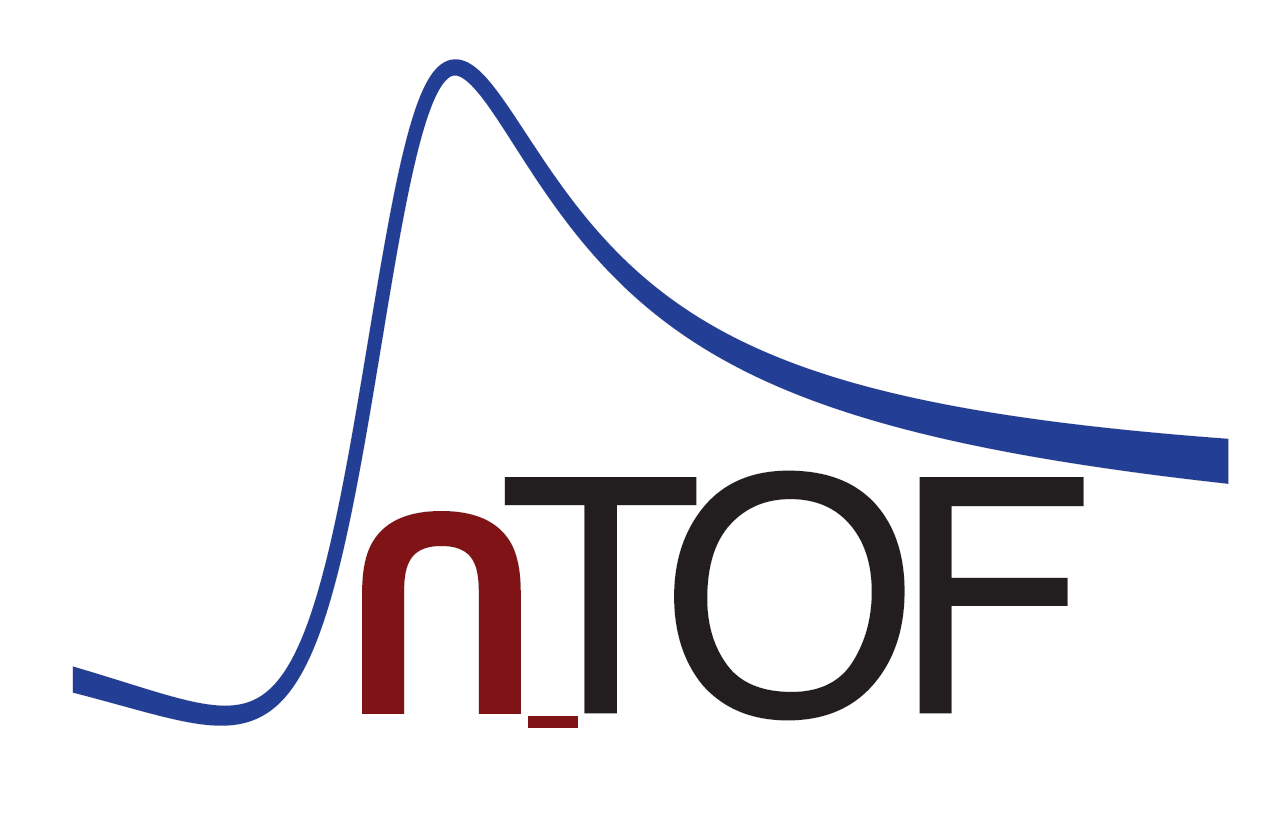 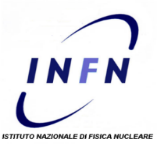 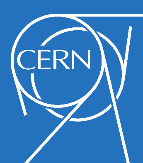 The measure has been successfully completed: the C6D6 worked, and even if we had some problems with Sr oxidation, we managed to collect the full statistic expected.

The analysis is well on the way, the yields are practically ready, and show differences from what was expected by the libraries

Next step, resonance analysis with SAMMY

We plan to complete the analysis in mid 2018
Meeting n_TOF Italia, Bari 28-29 November
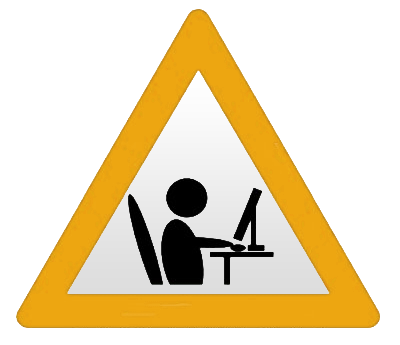 THANK YOU FOR YOUR KIND ATTENTION!
Meeting n_TOF Italia, Bari 28-29 November